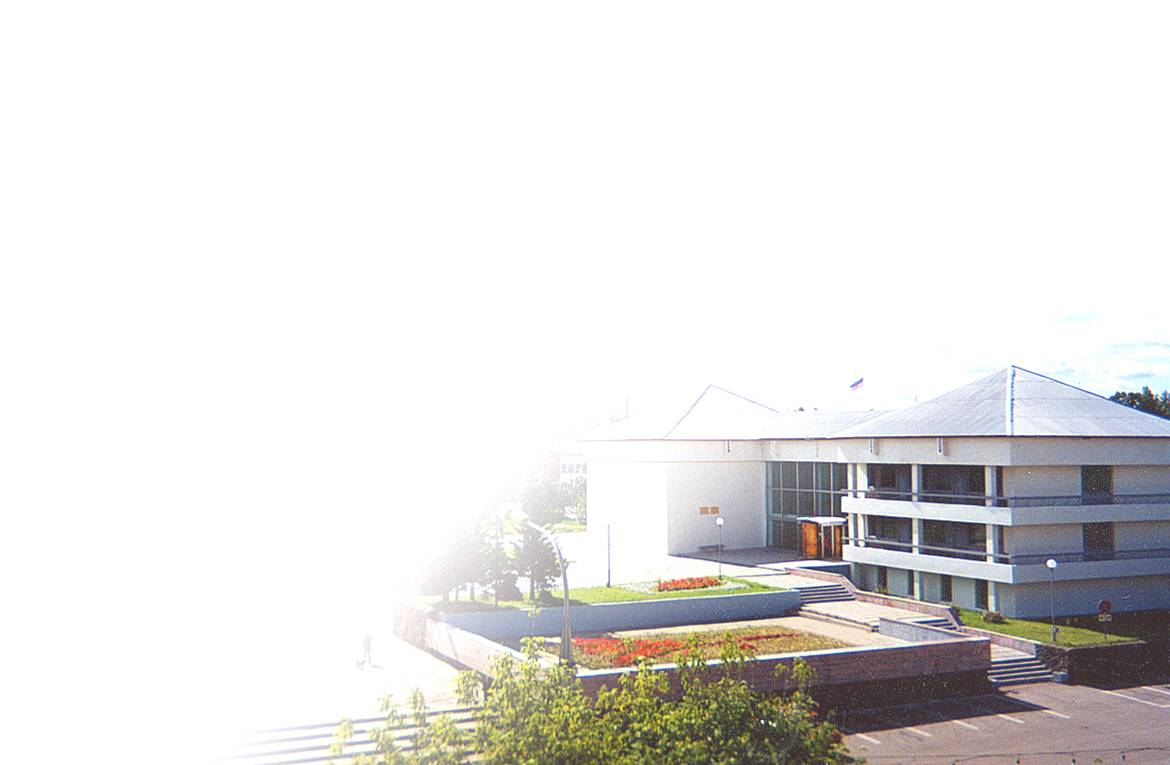 Архивный отдел 
Администрации Шелеховского муниципального района
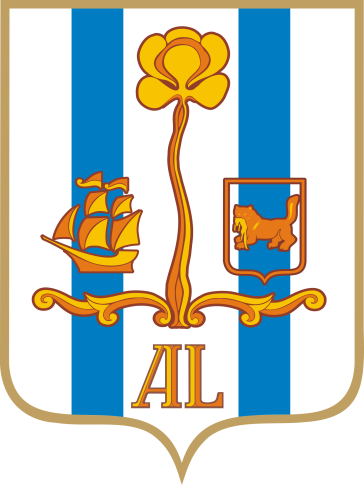 110-летию 
со дня рождения 
СИГЕКИ 
МОРИ 

п о с в я щ а е т с я
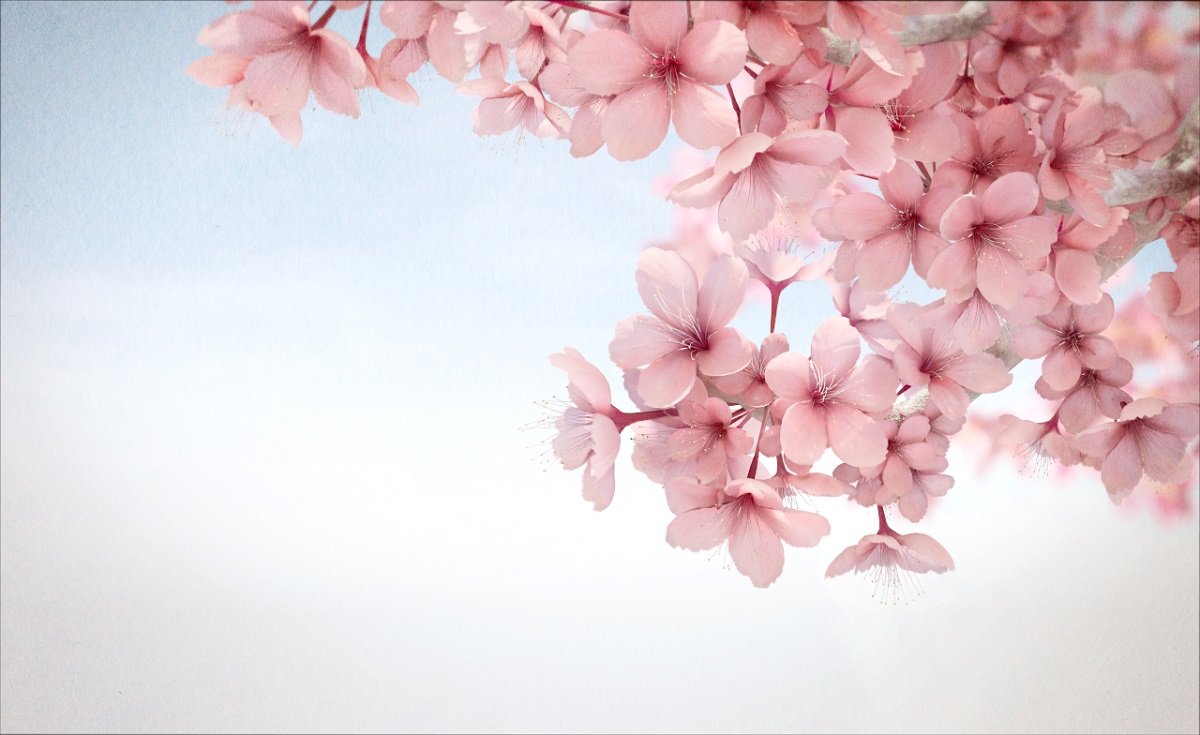 «Я пришел к Вам 
с открытым сердцем»
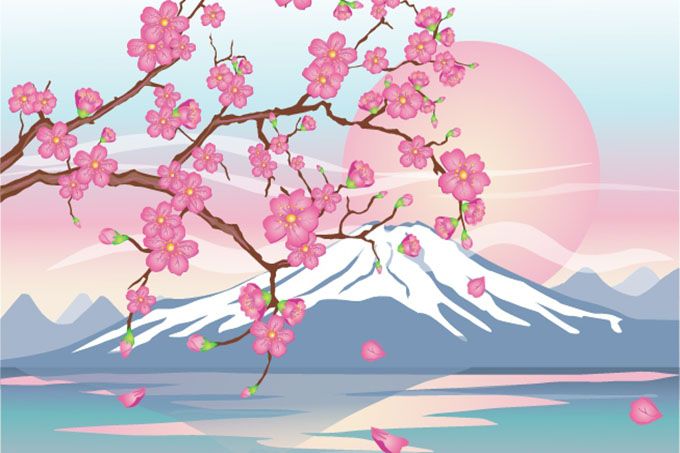 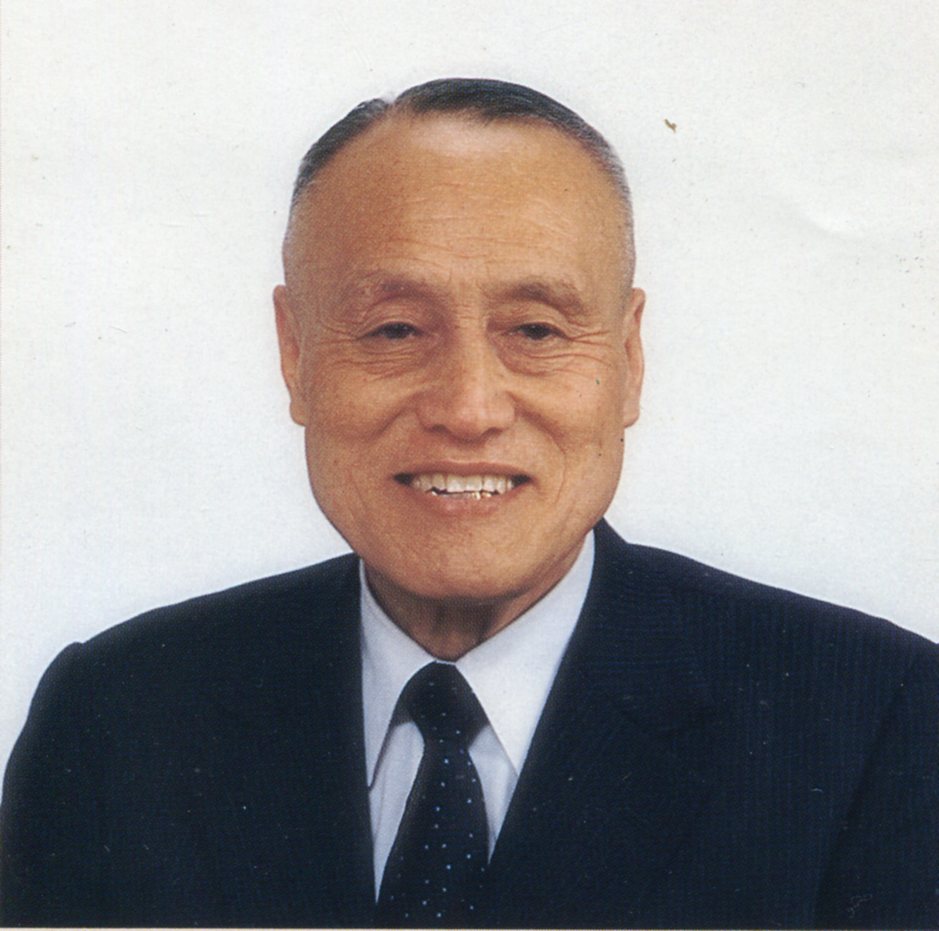 Сигеки МОРИ
27 марта 1910
19 ноября 1989
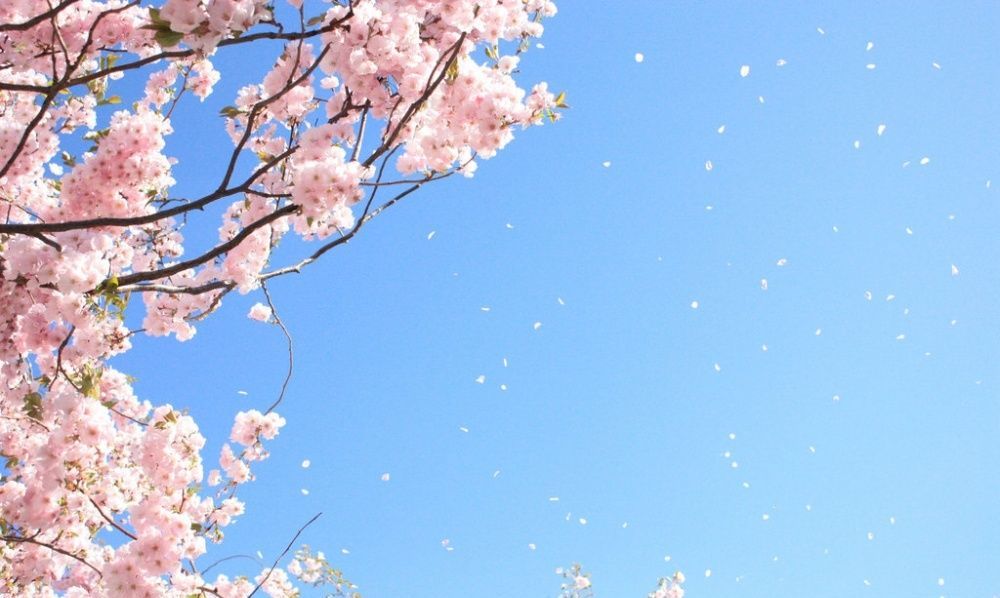 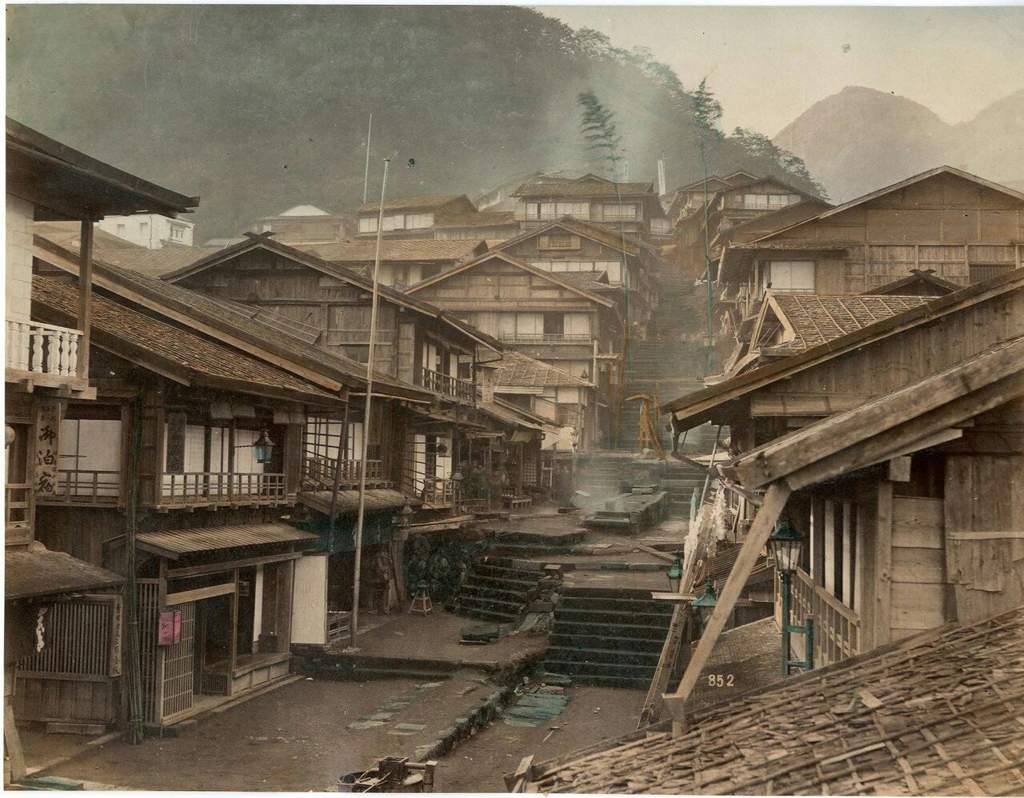 Сигеки Мори – второй ребенок 
в семье и долгожданный сын
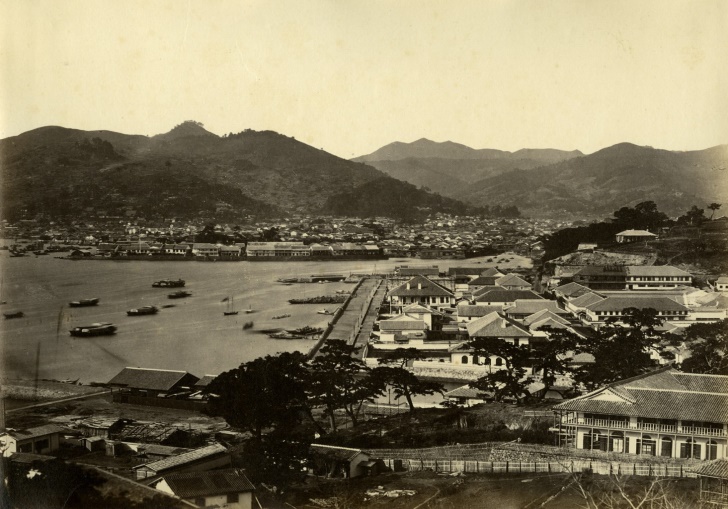 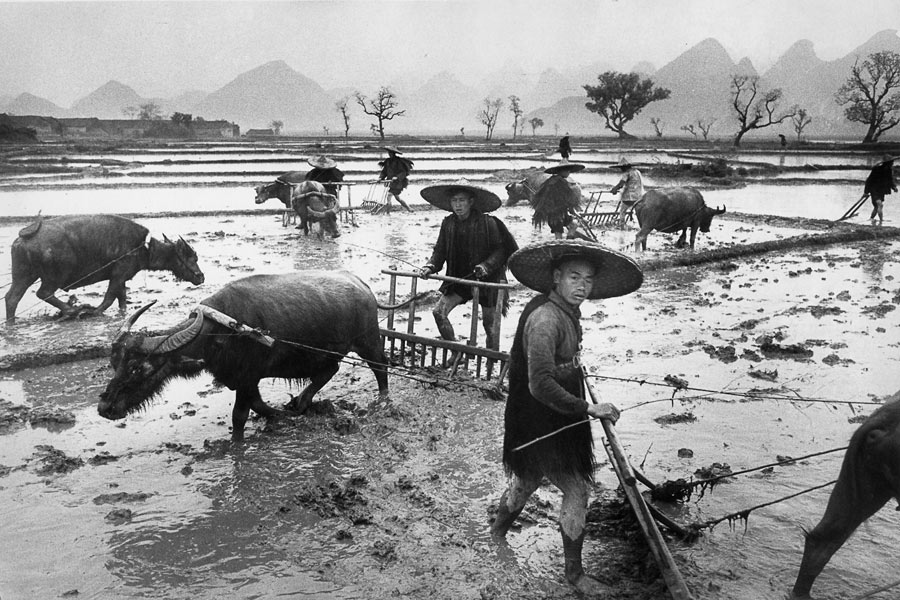 Отец – Мори Кихей, богатый землевладелец, владевший рисовыми плантациями на западном побережье острова Хонсю.  
С 1917 по 1945 год занимал должность мэра сначала деревни, а затем и города Неагари.
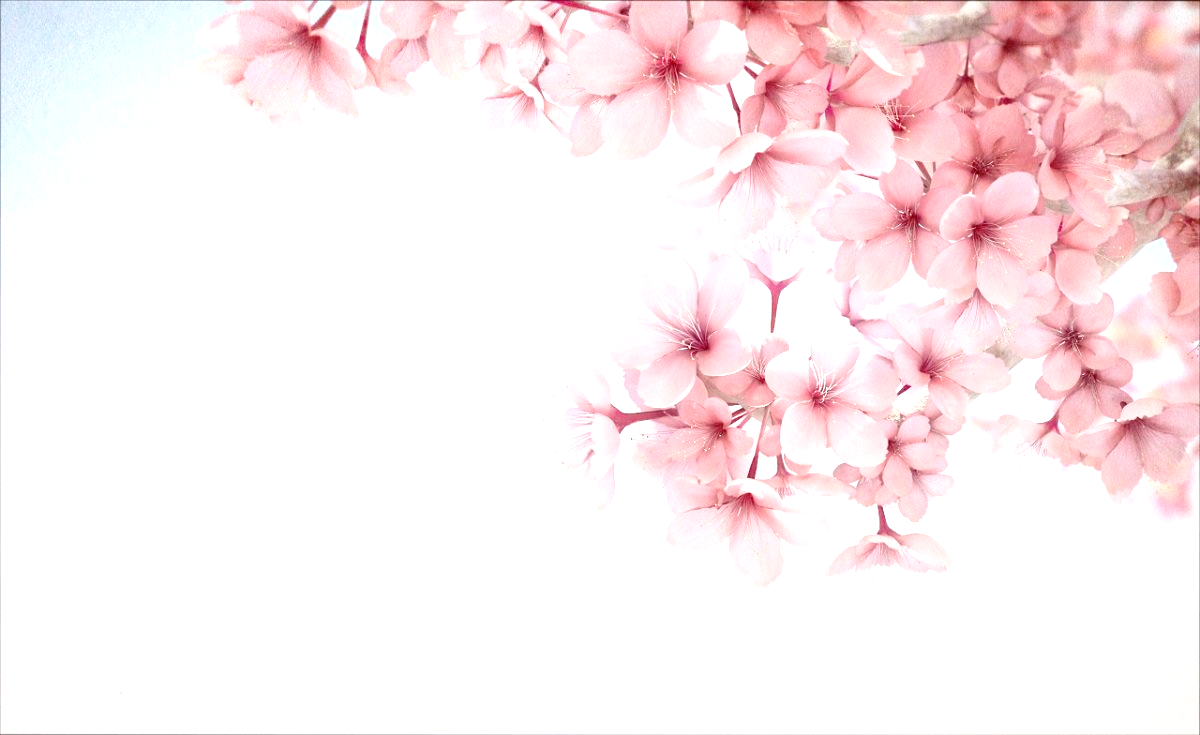 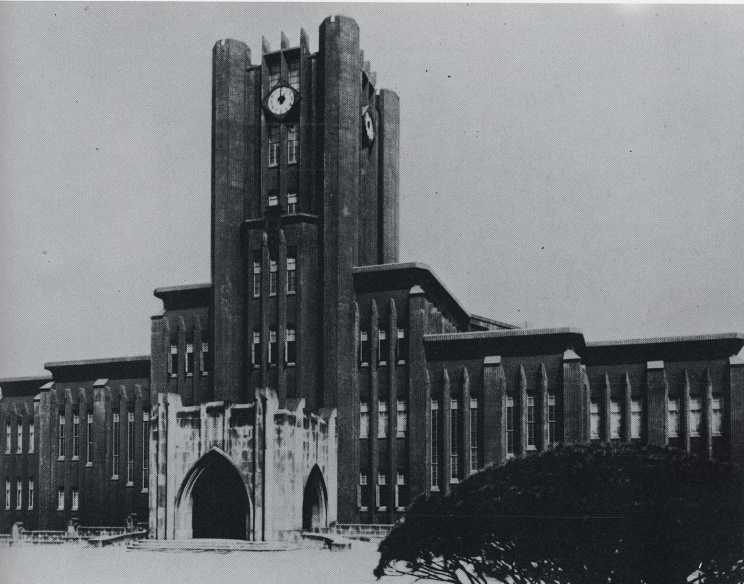 Сигеки Мори – выпускник Токийского университета.

Участник второй мировой войны, бывший офицер императорской армии, воевал на Филиппинских островах.
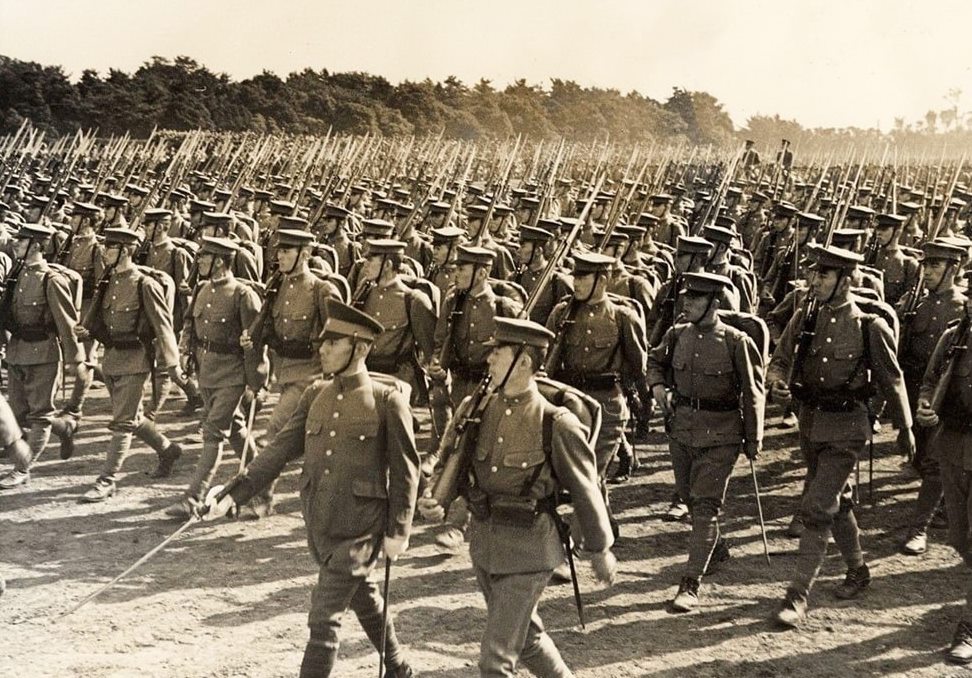 Токийский университет
Семья Сигеки Мори:
дочь – Танимото, 
сыновья – Кадзуёси 
и Ёсиро Мори. 
Супруга – Акико Мори
Квантунская армия
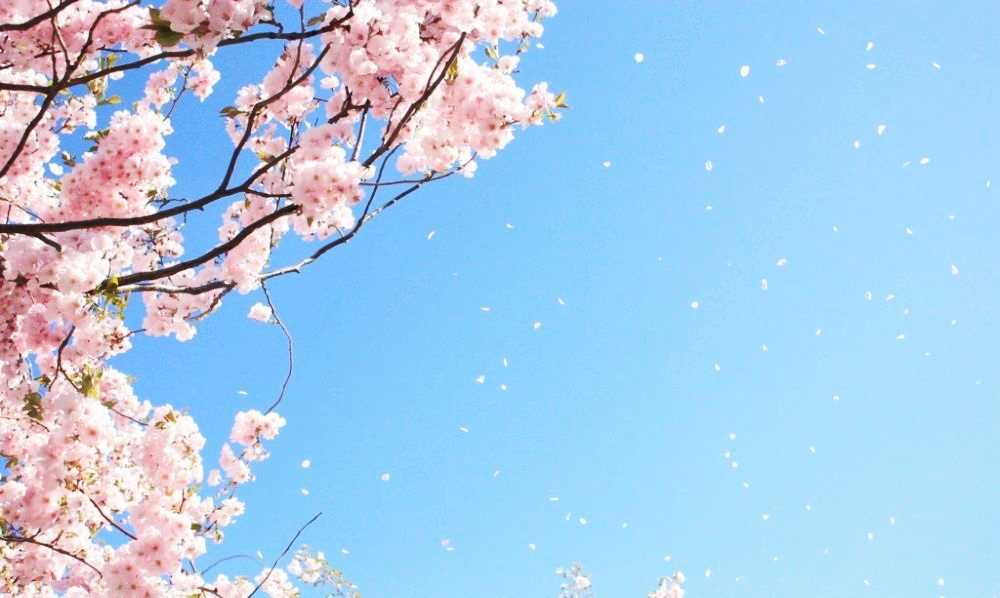 Сигеки Мори выдвинул свою кандидатуру 
на пост мэра Неагари. 
Его предвыборными лозунгами стали призывы к миру и дружбе с Советским Союзом. 
В 1953 году Сигеки Мори стал мэром города Неагари и пребывал на этом посту 
в течение 36 лет.
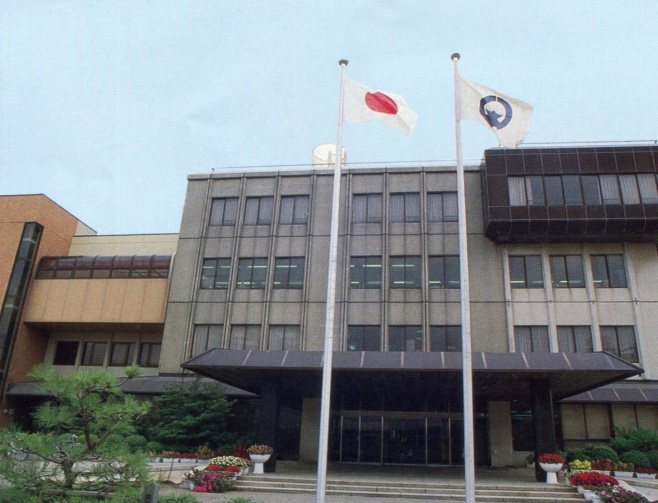 Мэрия г. Неагари
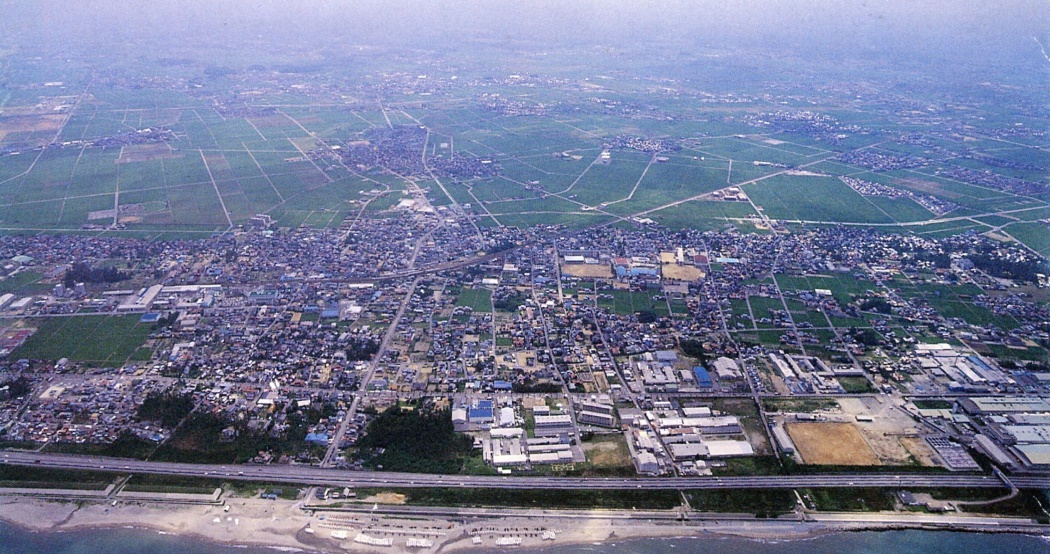 Город под его руководством получил большое 
социальное развитие. 
В период его работы мэром  в городе широкое развитие получило строительство дошкольных учреждений, школ, объектов спорта и культуры.
Вид на Неагари сверху
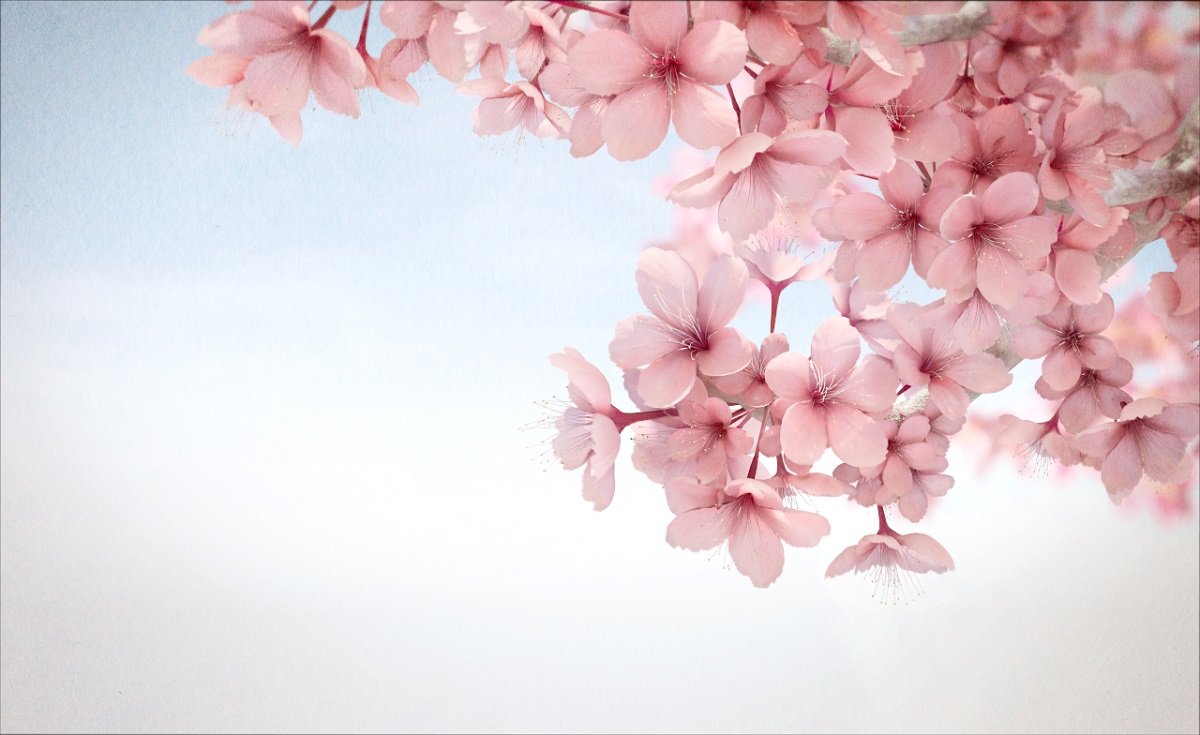 «В 1960 году я совершил большую поездку по вашей стране. На поезде я проехал от Находки до Киева. И везде, по всей стране, где я виделся 
с советскими людьми, я хотел понять, 
как они относятся к нам, японцам, 
как они относятся к миру».
«Побывав на Пискаревском кладбище в Ленинграде, я был поражен, увидев, какие жертвы понесли русские во время второй мировой войны. Сотни тысяч мирных людей — женщин, детей, умерших от голода во время блокады, — это дорогая цена за свободу своей родины. Я понял, что русские знают цену мира, и потом в разговорах с советскими людьми я убедился, как горячо они хотят мира и как настойчиво борются за предотвращение войны. 
Я тоже ненавижу войну».
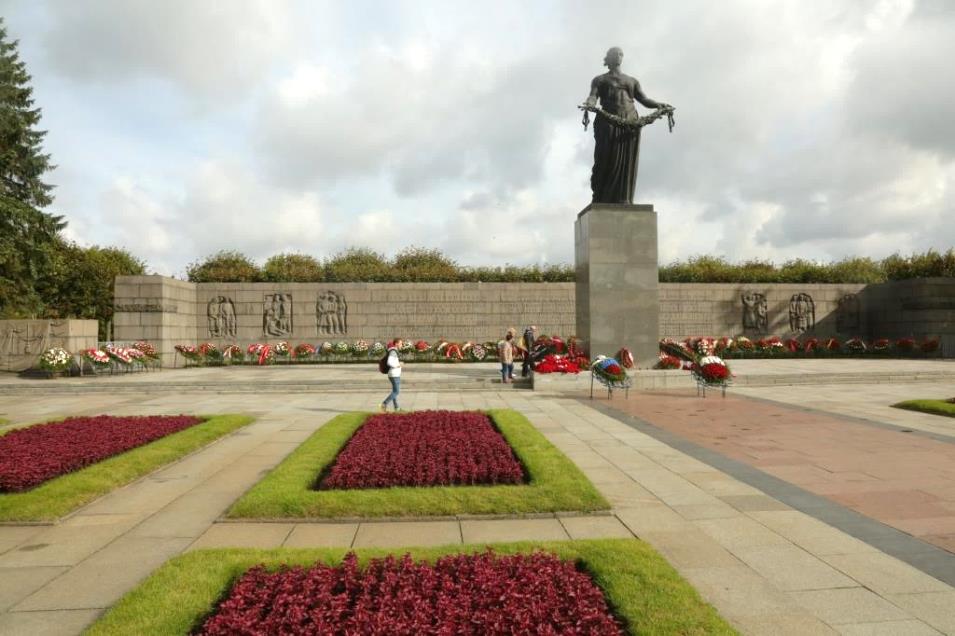 Из беседы корреспондента Агентства печати «Новости» 
С. Остроумова с Сигэки Мори на Иркутском областном телевидении в 1984 г.
Пискарёвское кладбище в г. Ленинграде
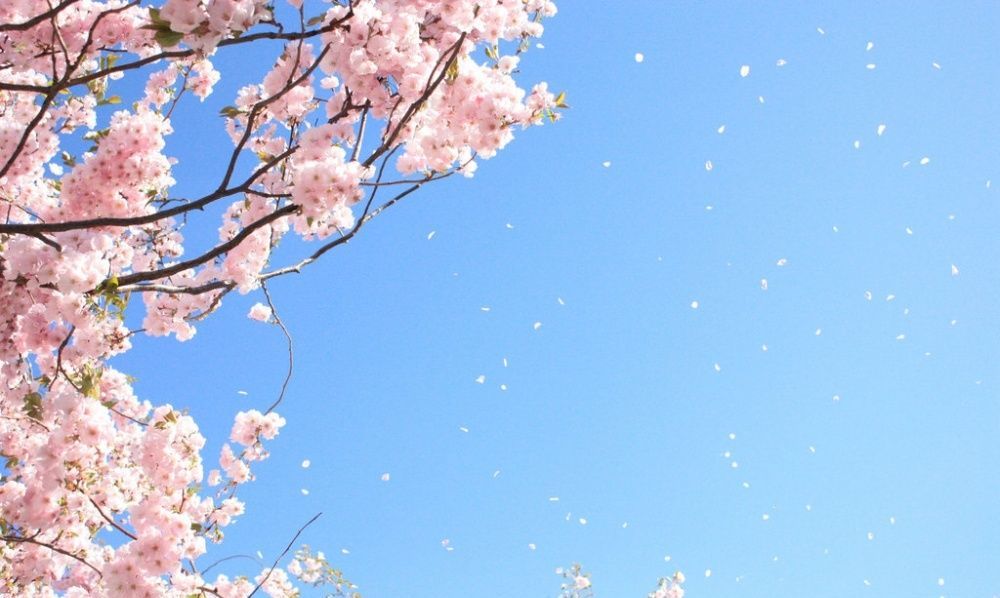 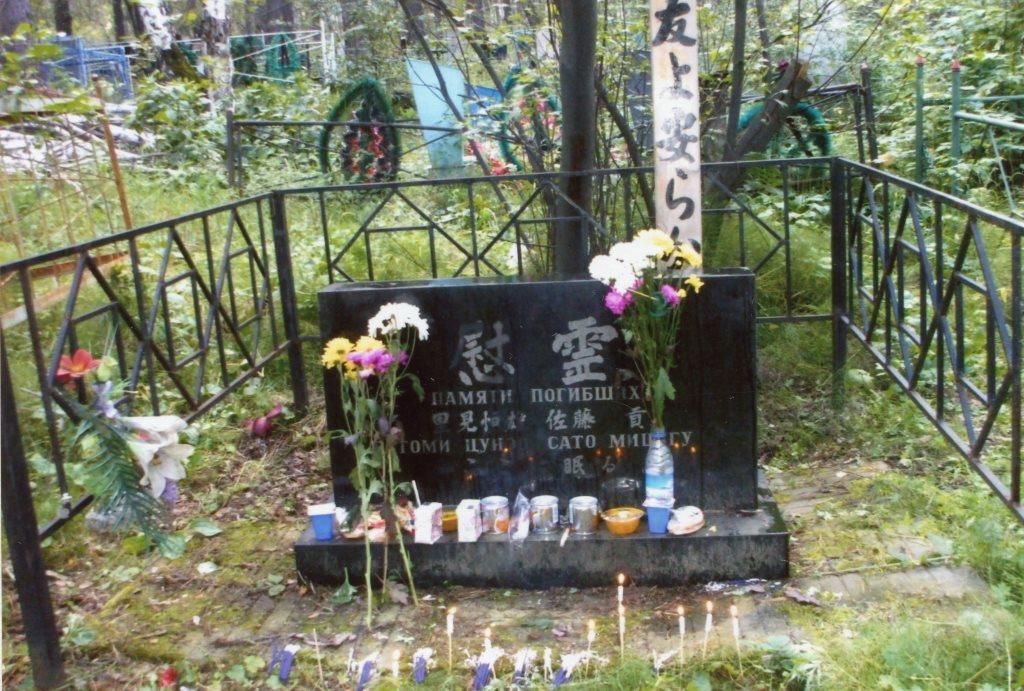 В 1965 году Мори вернулся из поездки в Иркутск под большим впечатлением от того, как сибиряки бережно ухаживают за могилами японских военнопленных. 
Тогда он решил благоустроить в Канадзаве старое русское кладбище, где захоронены умершие 
в плену участники войны 1904-1905 годов.
Захоронение японских военнопленных в с. Олха
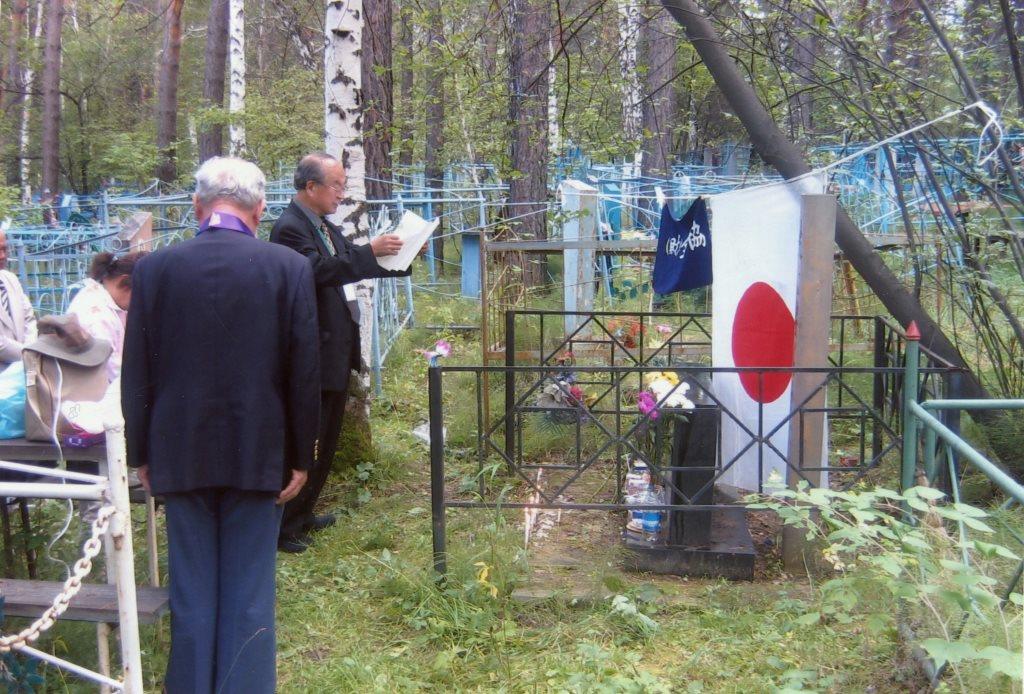 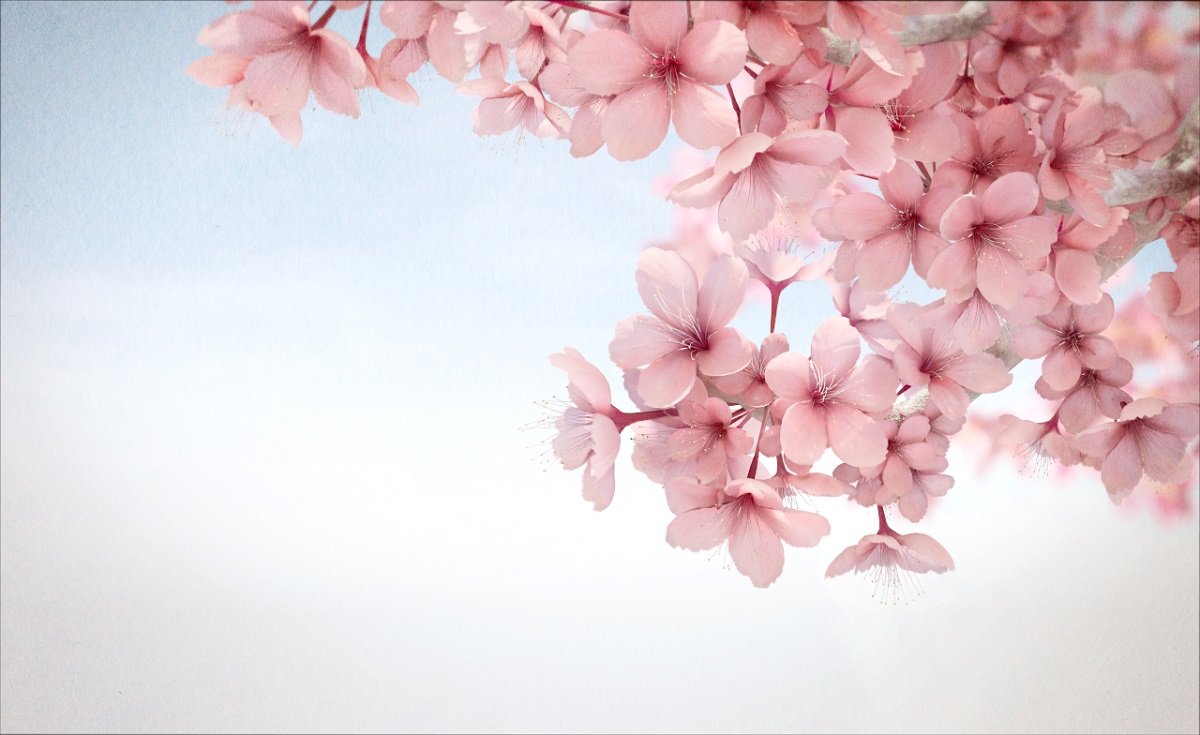 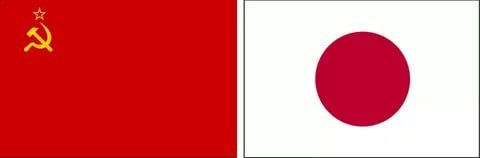 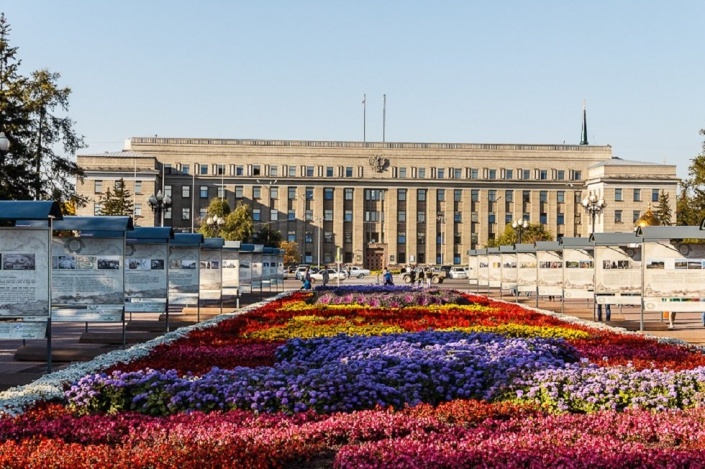 Сигеки Мори – инициатор создания общества «Япония – СССР» 
в префектуре Исикава
Город Иркутск (СССР)
1966 год - соглашение об установлении братских отношений между Иркутским отделением общества «СССР-Япония» и Федерацией отделений общества 
«Япония-СССР» в префектуре Исикава

1967 год - договор о побратимстве городов Иркутск и Канадзава префектуры Исикава
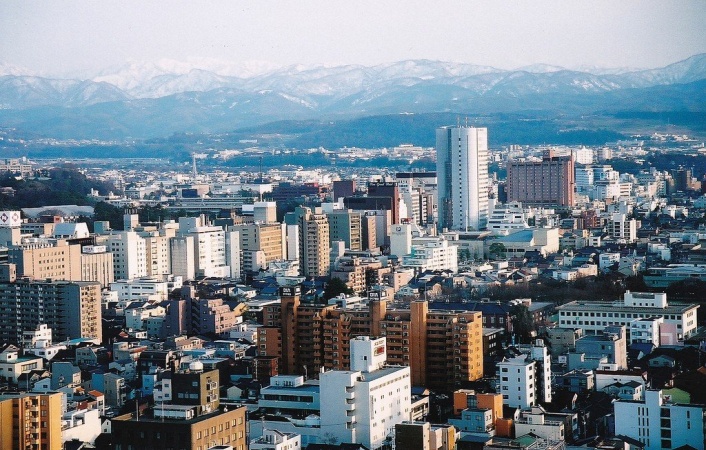 Город Канадзава (Япония)
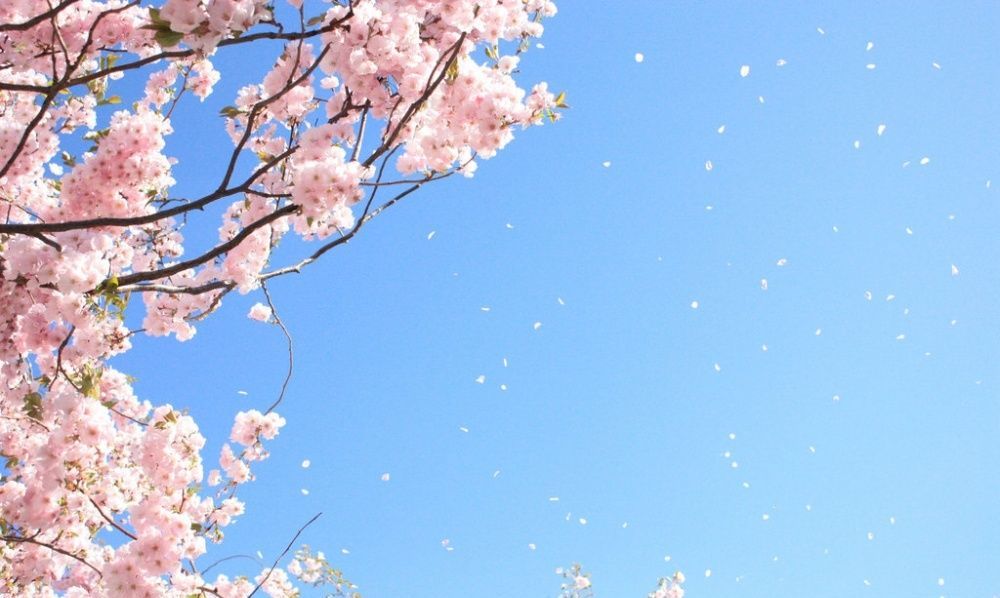 ШЕЛЕХОВ - НЕАГАРИ
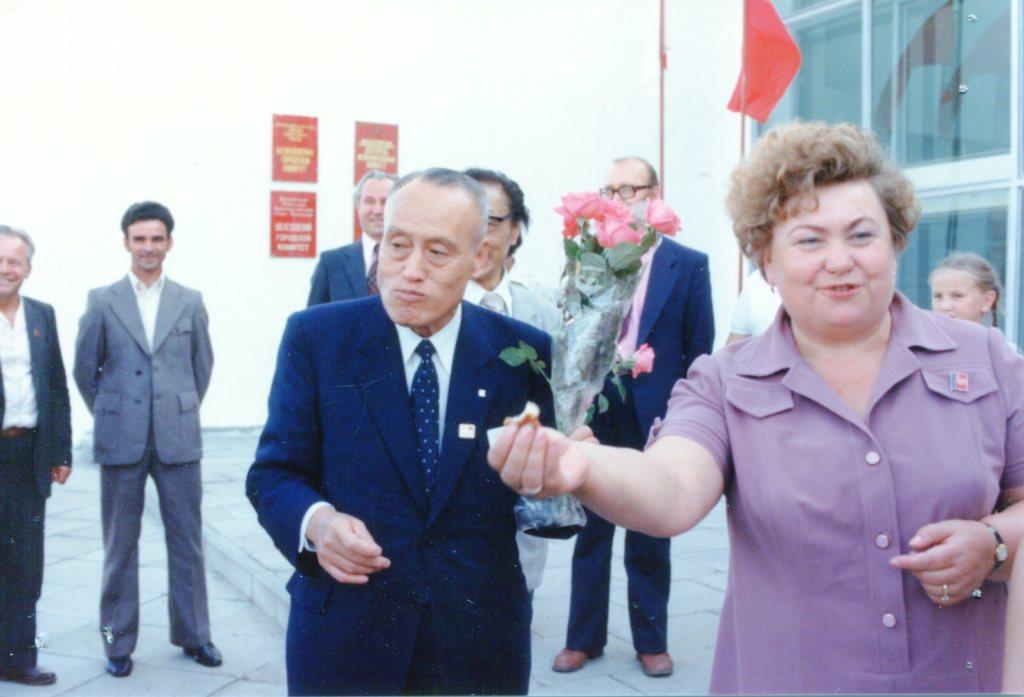 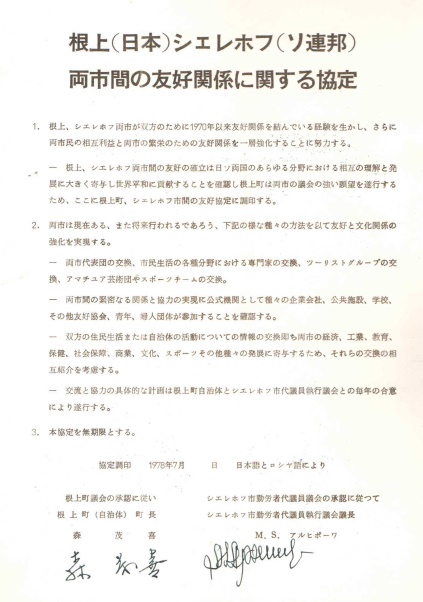 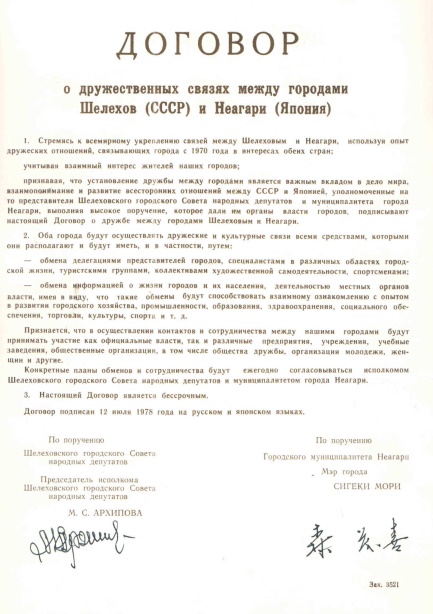 Мэр г. Неагари Сигеки Мори 
и председатель исполкома Шелеховского 
городского Совета народных депутатов 
Маина Степановна Архипова
Фонд Р-2, оп.-1 д.407а, л.1
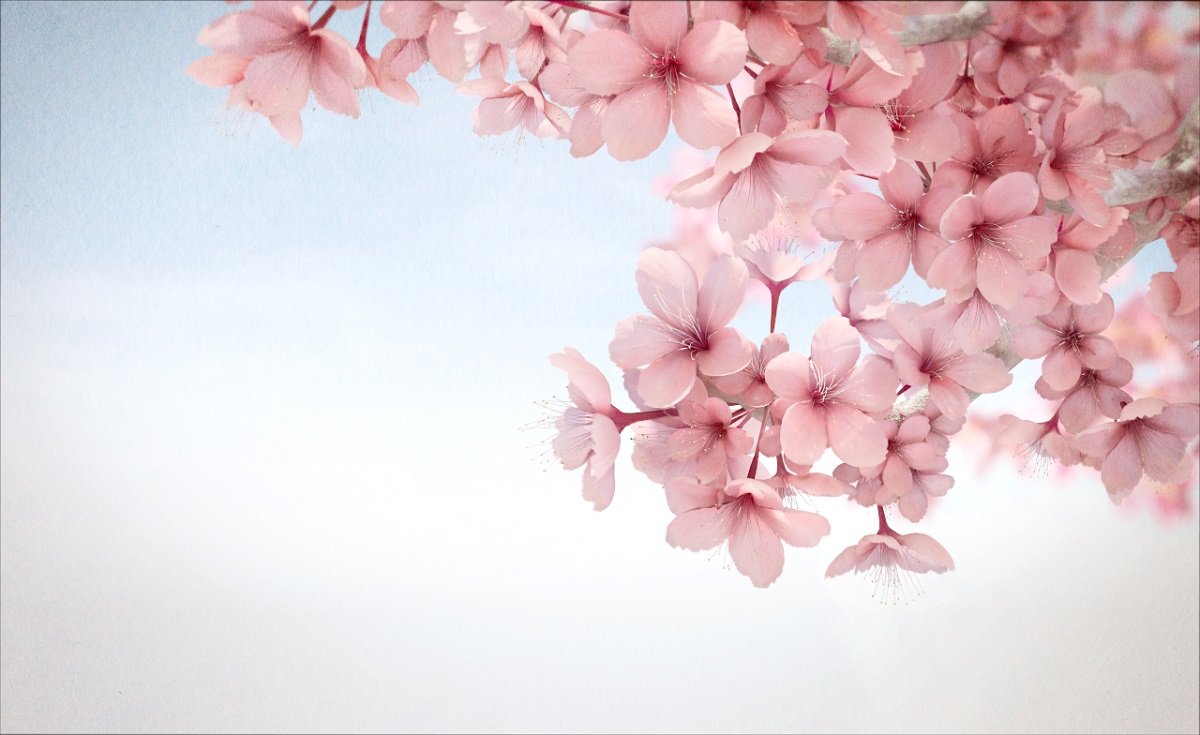 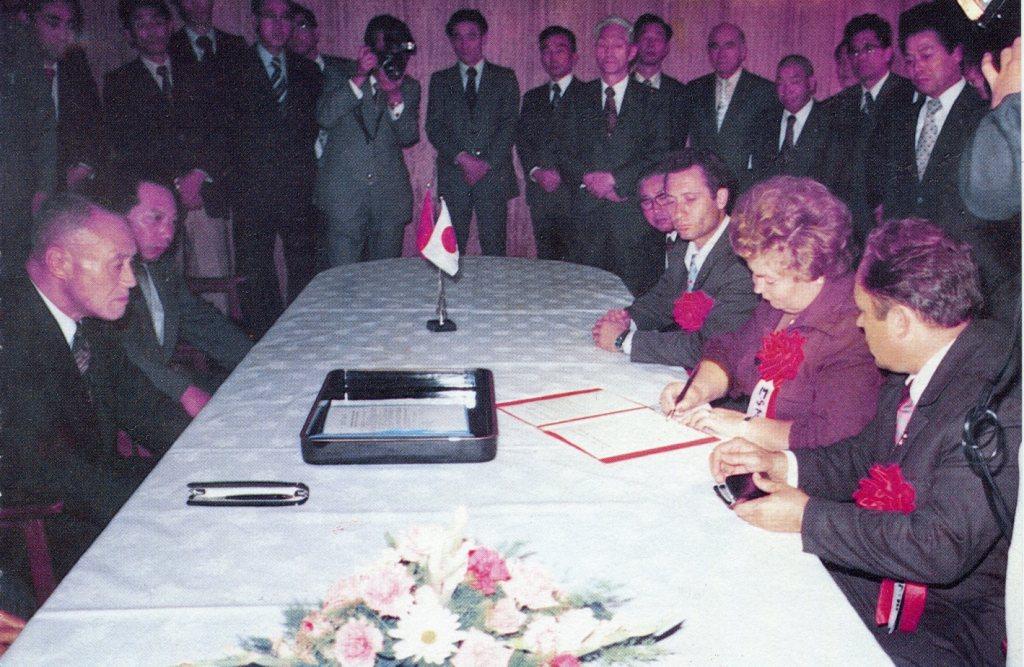 Подписание договора 
в г. Неагари 
в 1976 году
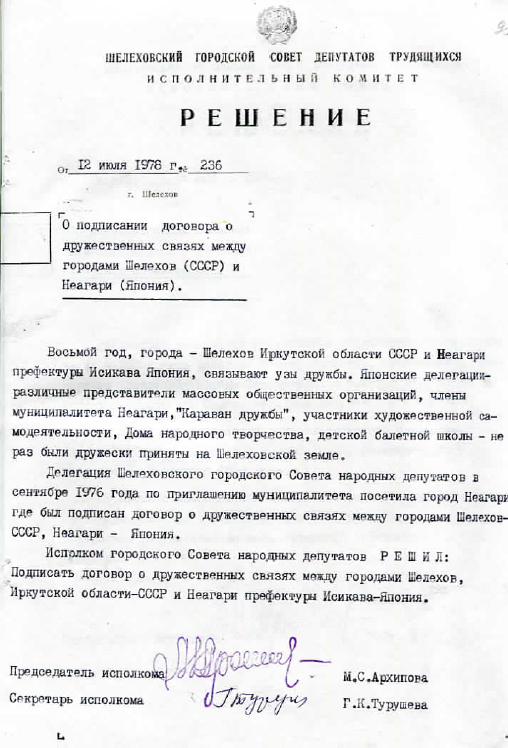 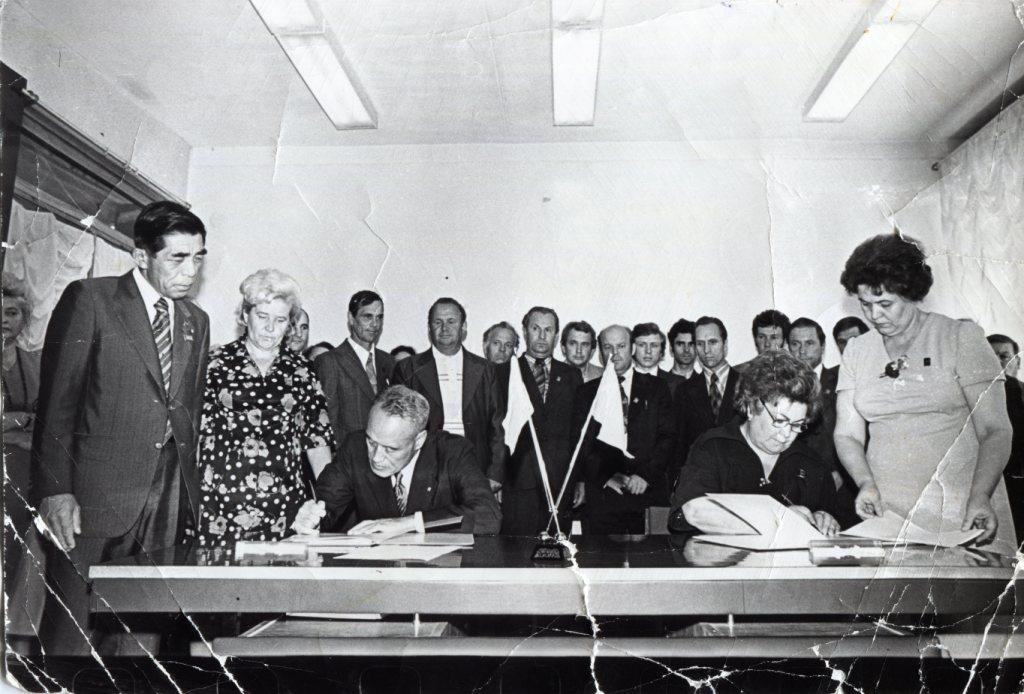 Подписание договора 
в г. Шелехове в 1978 году
Фонд Р-2, оп.-1, д.400,л.95
Фото из личного архива А.А. Комаровой
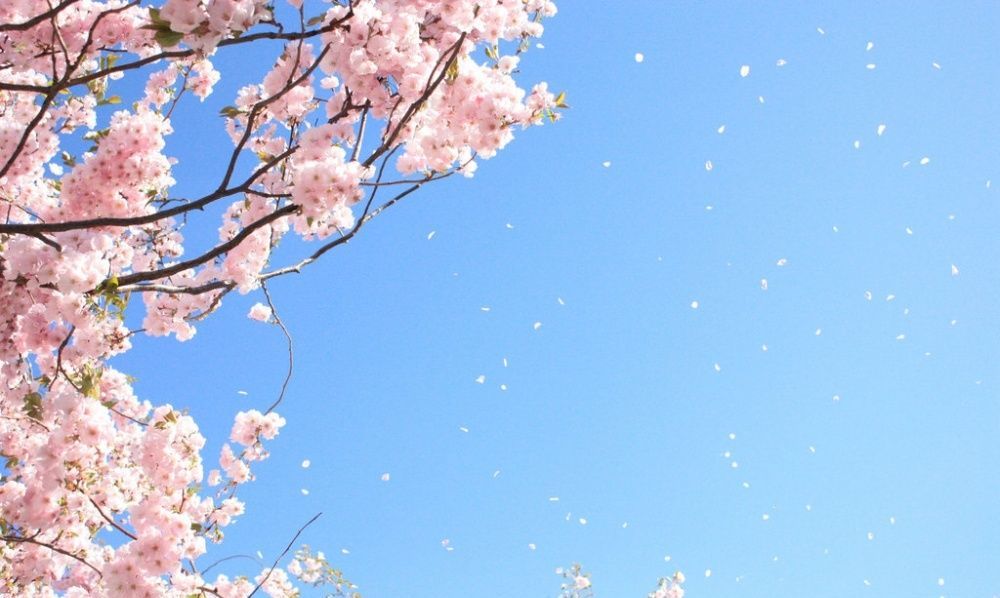 «Главное – общение наших детей.  Они с детских лет понимают, что такое дружба. И это чувство будет связывать их всю жизнь»
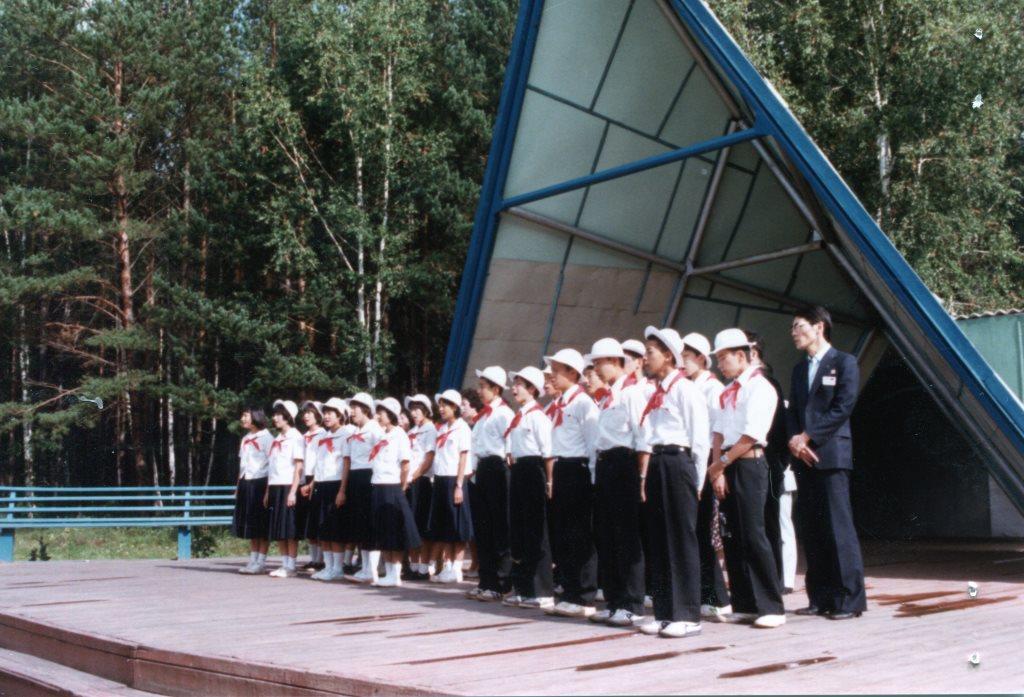 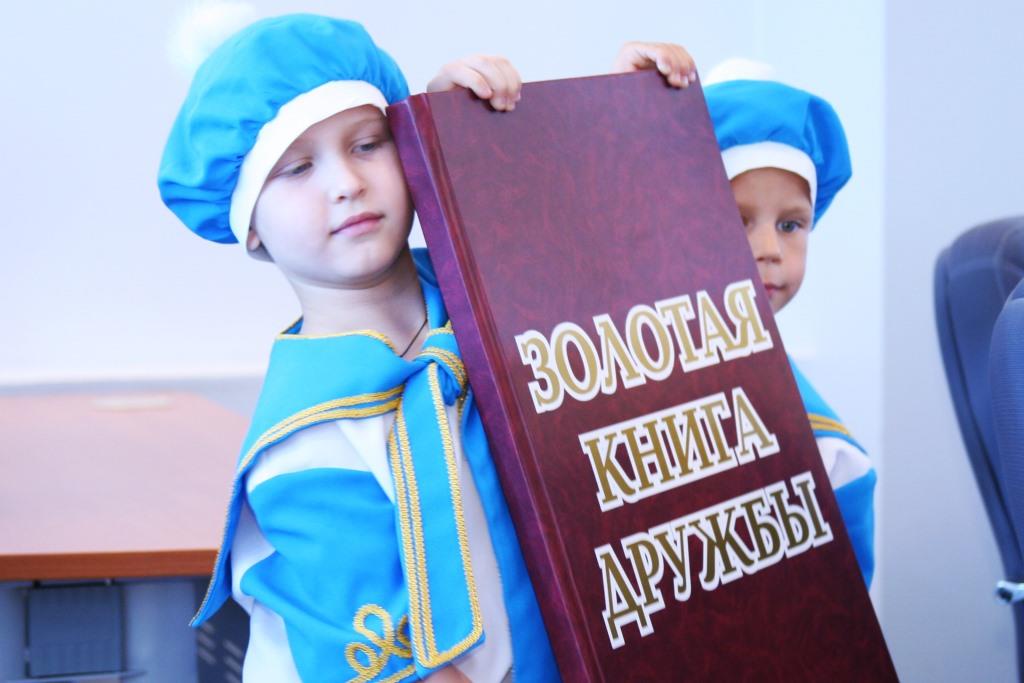 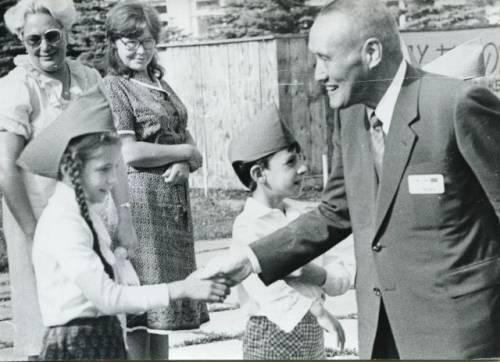 Дети из г.Неагари в ДОЛ «Орленок», 1987
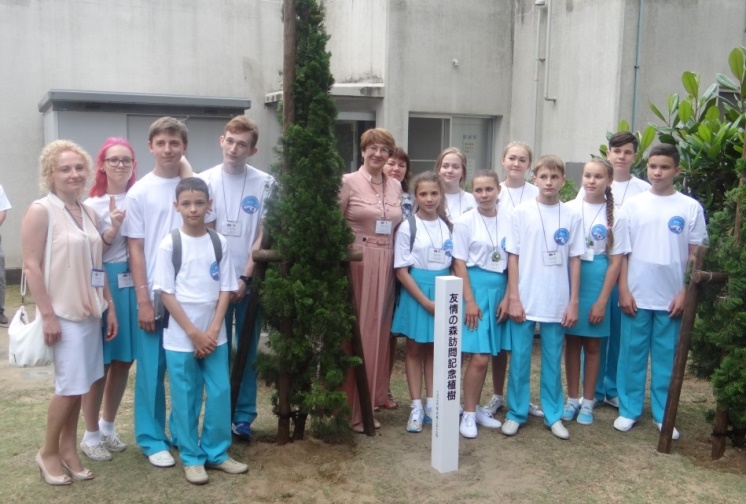 Первая детская японская делегации посетила город Шелехов 1981-м году, 
а с 1988-го года школьники Шелехова ежегодно гостят в Японии
Детская делегация в г. Номи, 2016
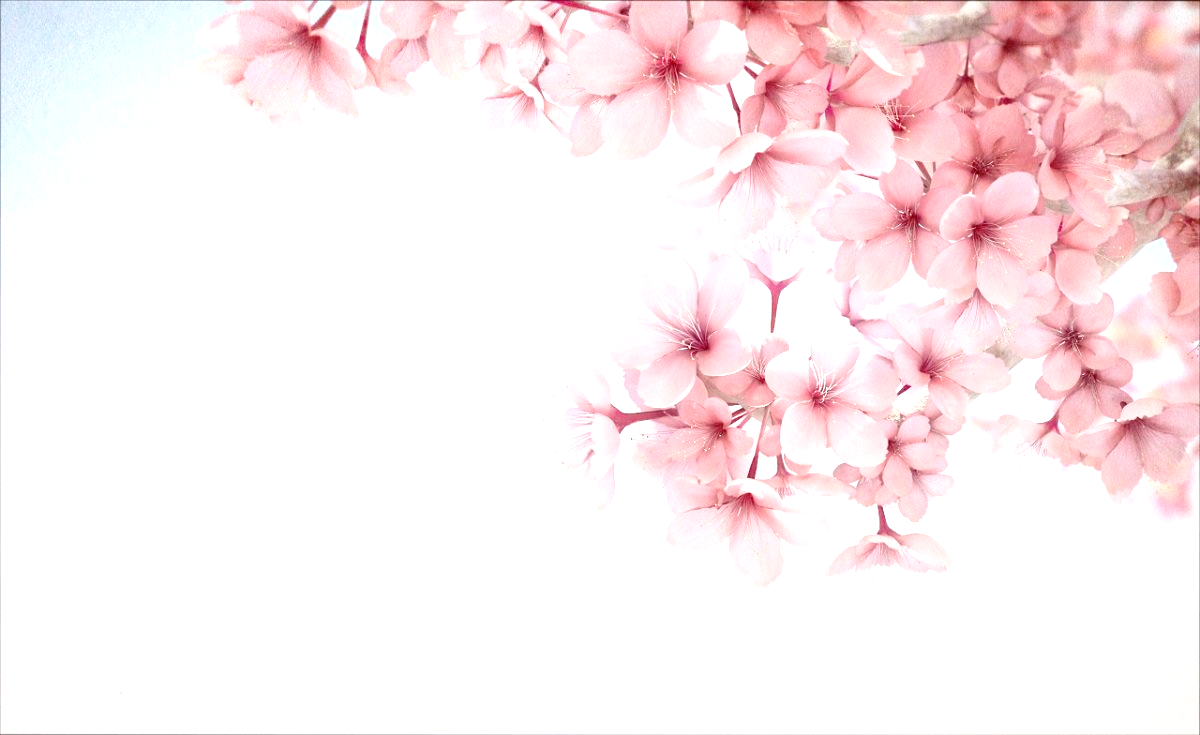 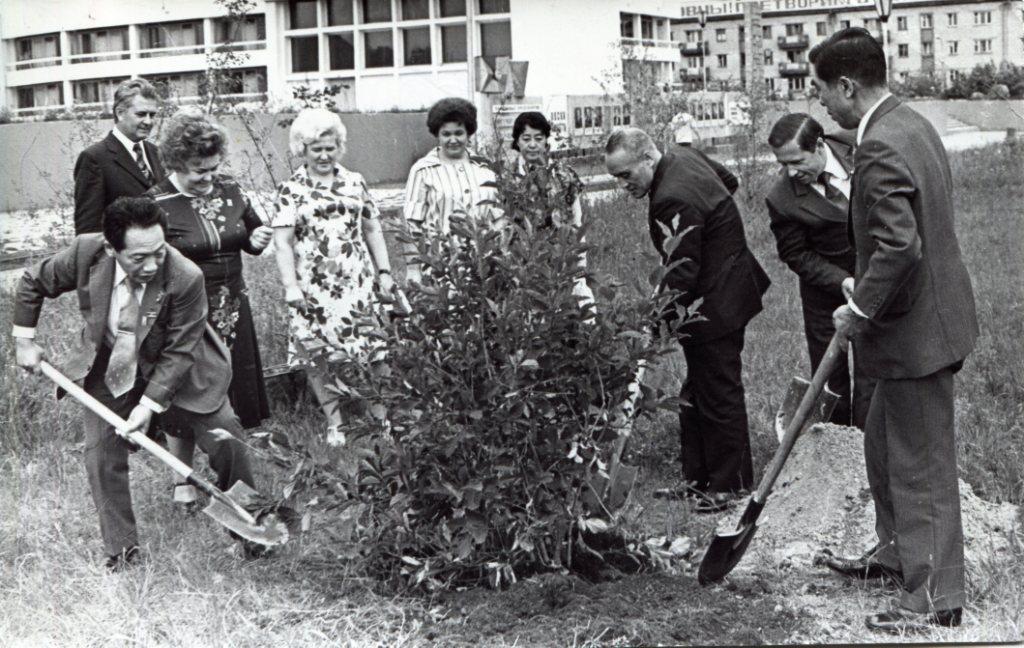 В 80-90-е годы во время визитов делегаций закладываются традиции по благоустройству городов и символической посадке деревьев. В результате 1983-м году формируется «Сквер Неагари» в городе Шелехове 
и «Лес дружбы» в городе Неагари
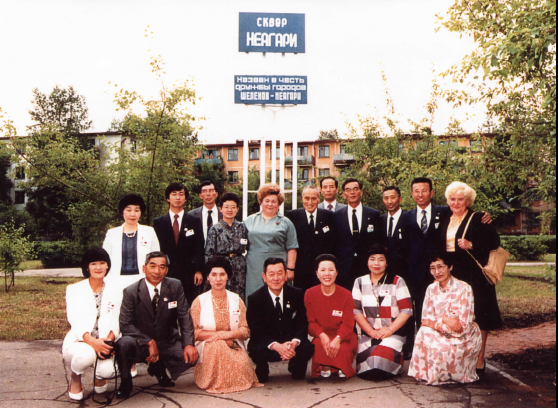 Посадка деревьев в центре г. Шелехова (1978)

Фото из личного архива А.А. Комаровой
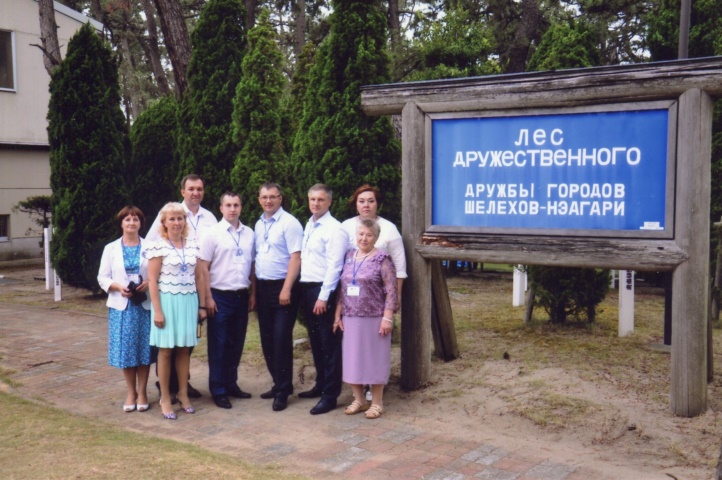 «Сквер Неагари» в г. Шелехове (1984)

Фотофонд, оп.-1 ЦП, ед.хр.354
«Лес дружбы» в г. Неагари (2016)

Фото из личного архива А.А. Комаровой
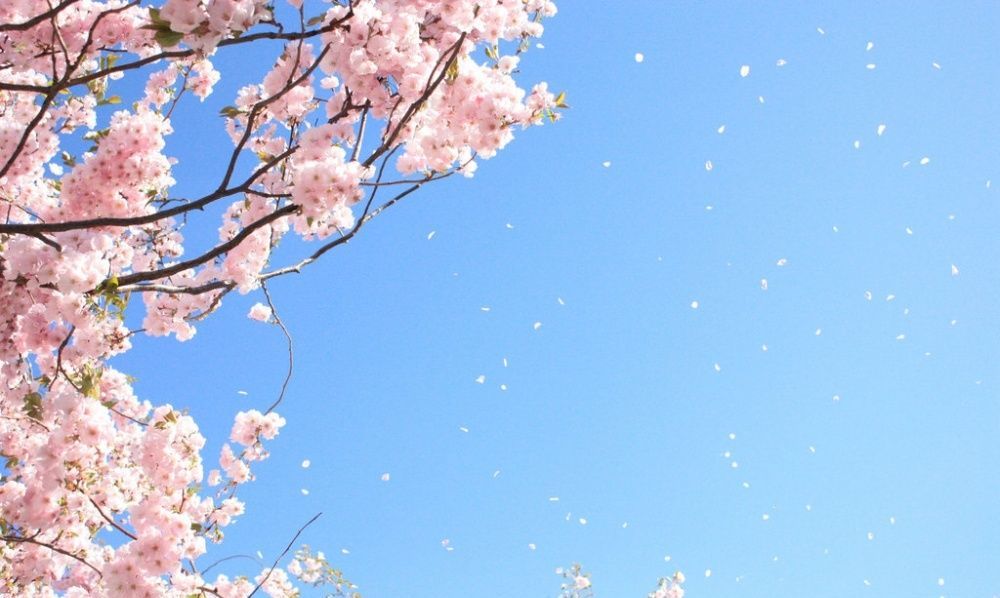 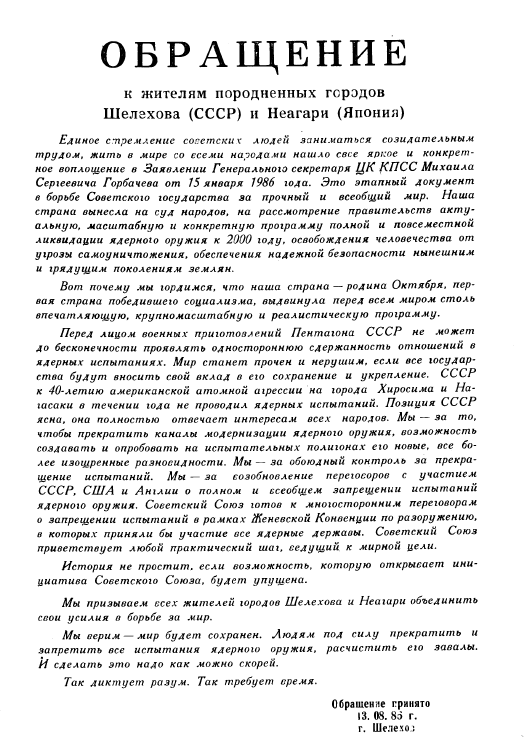 Заложена традиция организации и проведения концертов, конкурсов рисунков и фотографий, обмен опытом в сфере здравоохранения и образования
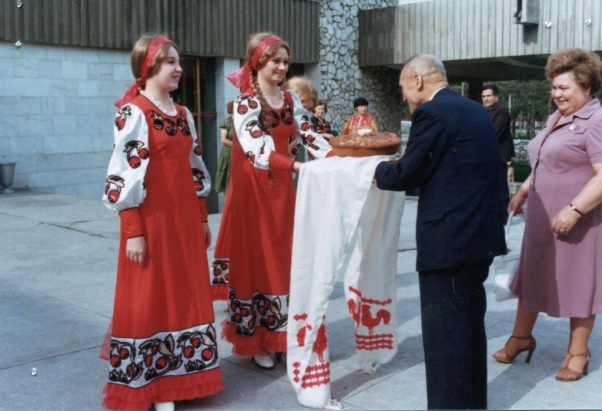 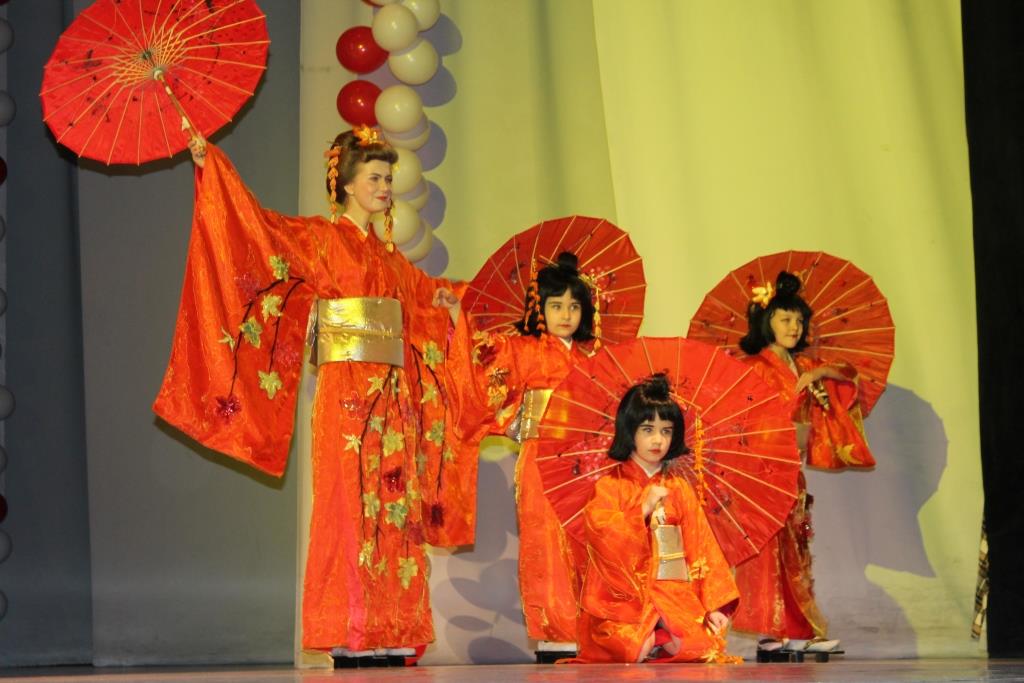 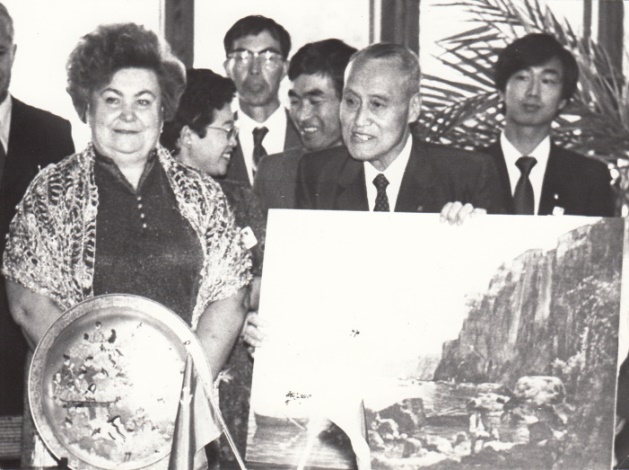 Фестиваль Дружбы, г.Шелехов, 2016
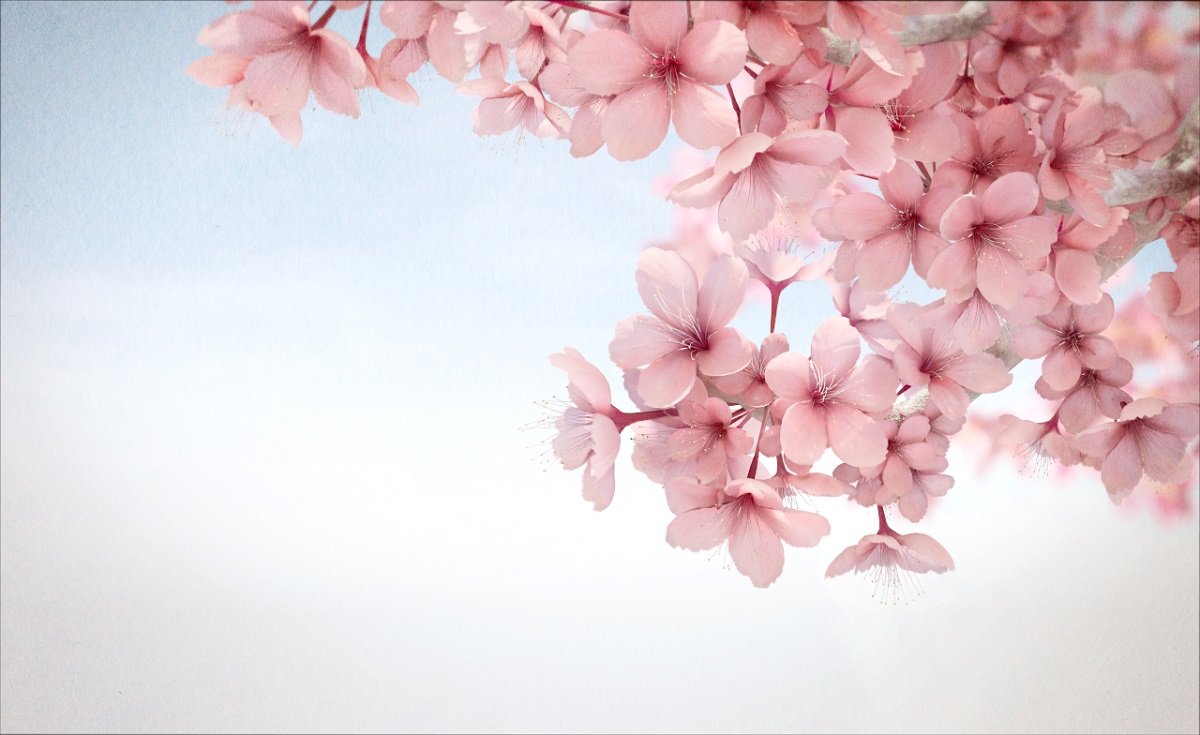 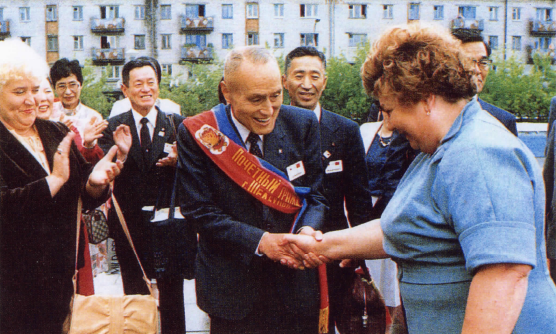 «Почётный гражданин города Шелехова» (июль 1978)

«Почётный гражданин города Иркутска» (ноябрь 1987)
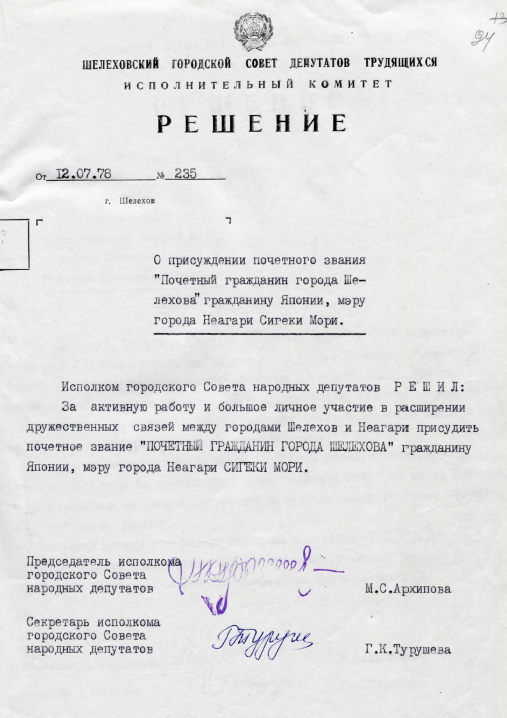 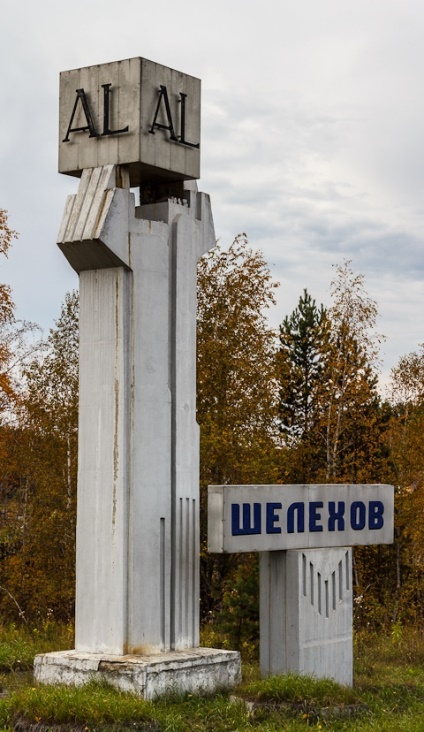 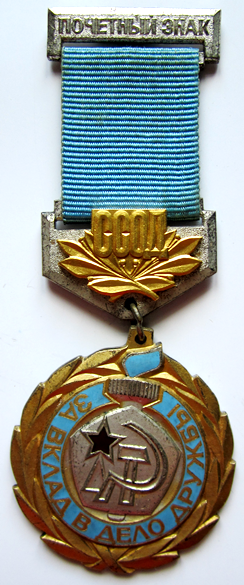 «Почётный металлург Иркутского алюминиевого завода»

Награждён знаком 
Союза Советских обществ дружбы 
«За вклад в дело дружбы»
Фонд Р-2,оп.-1,д.400,л.94
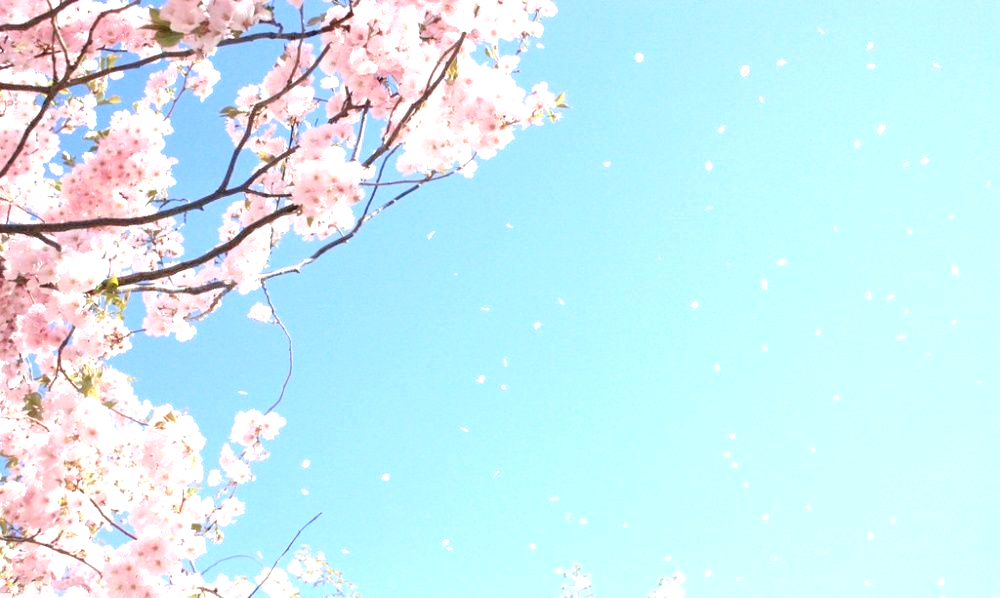 «Я полюбил жителей города Шелехова и сам город настолько, что считаю его второй своей родиной. И после смерти хочу, чтобы прах мой был похоронен на Шелеховском кладбище. Стремление моё даже после смерти остаться с советским народом – это итог всей моей жизни, целью которой была борьба за мир, за дружбу с советским народом».
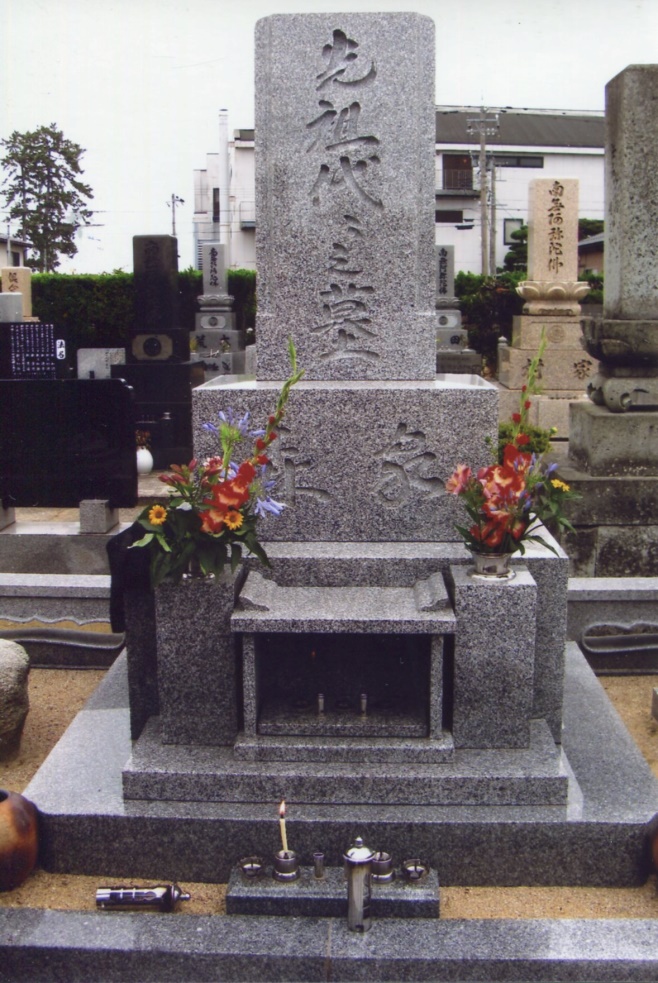 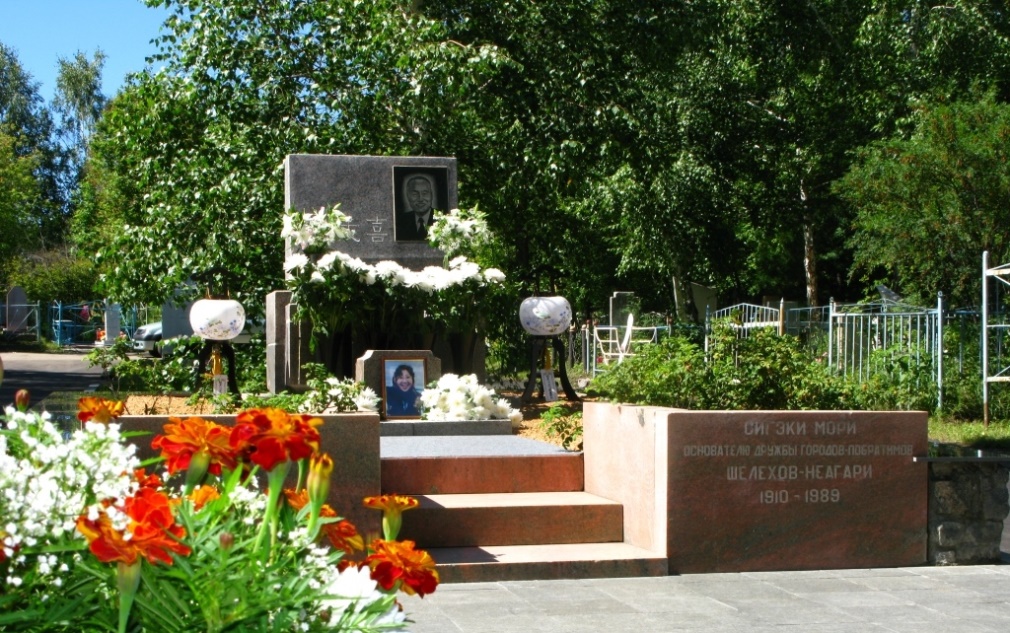 Могила Сигеки Мори в г. Неагари
(Фото из личного архива А.А. Комаровой)
Мемориальный комплекс Сигеки Мори 
на Шелеховском кладбище
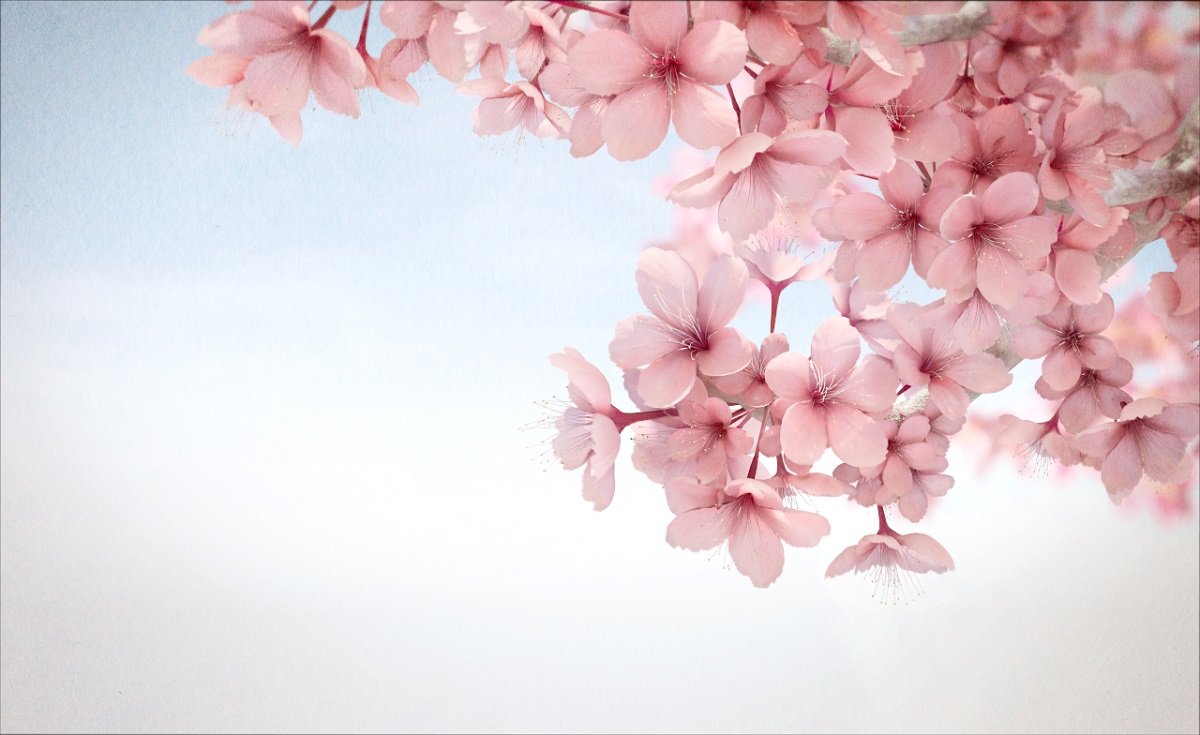 Ёсиро МОРИ
Сын Сигеки Мори. Японский политический 
и государственный деятель. 
Премьер-министр Японии в 2000-2001 годах. Почётный доктор МГИМО МИД России.
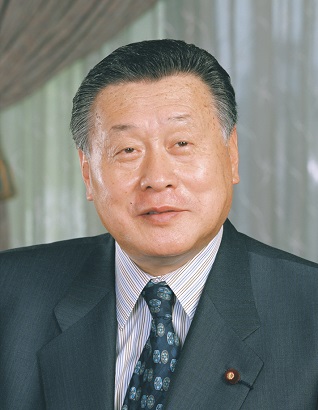 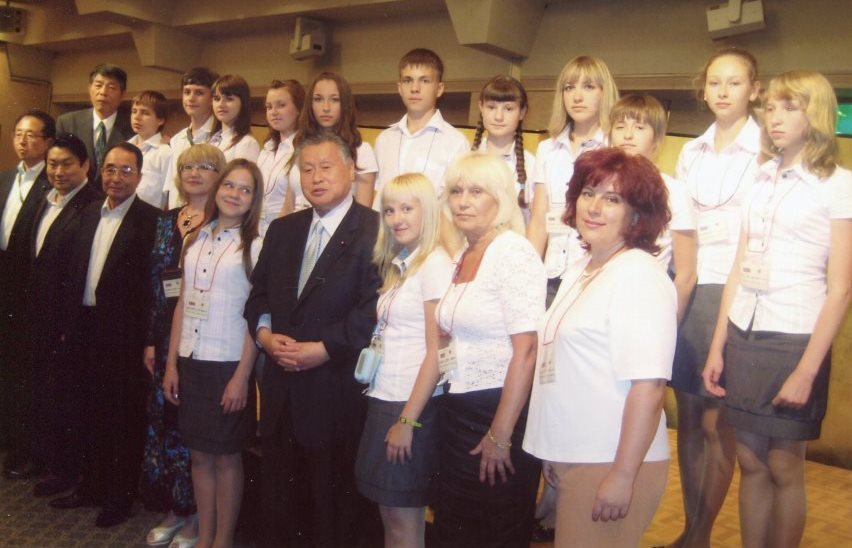 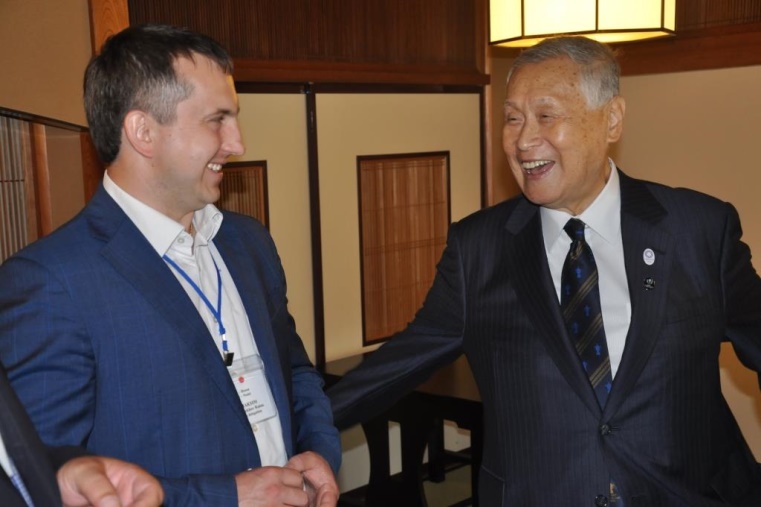 Ёсиро Мори с детской делегацией из Шелехова (2010)
За большой вклад в развитие 
российско-японского международного сотрудничества 
награждён Орденом Дружбы (2004 год)
Мэр Шелеховского района М.Н. Модин
 на встрече с Ёсиро Мори в Токио (2016)
Фотофонд, оп.-1 ЦП, ед.хр.361
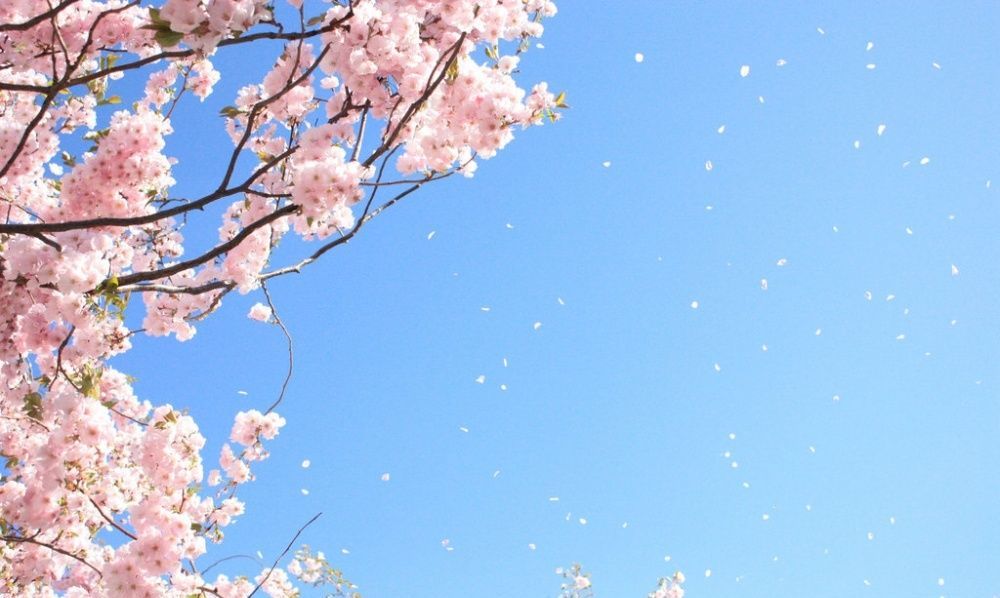 25 марта 2001 года Президент Российской Федерации 
Владимир Владимирович Путин встретился в городе Иркутске 
с премьер-министром Японии Ёсиро Мори. 
Главы государств посетили город Шелехов и возложили цветы 
к мемориальному комплексу миротворца Сигеки Мори
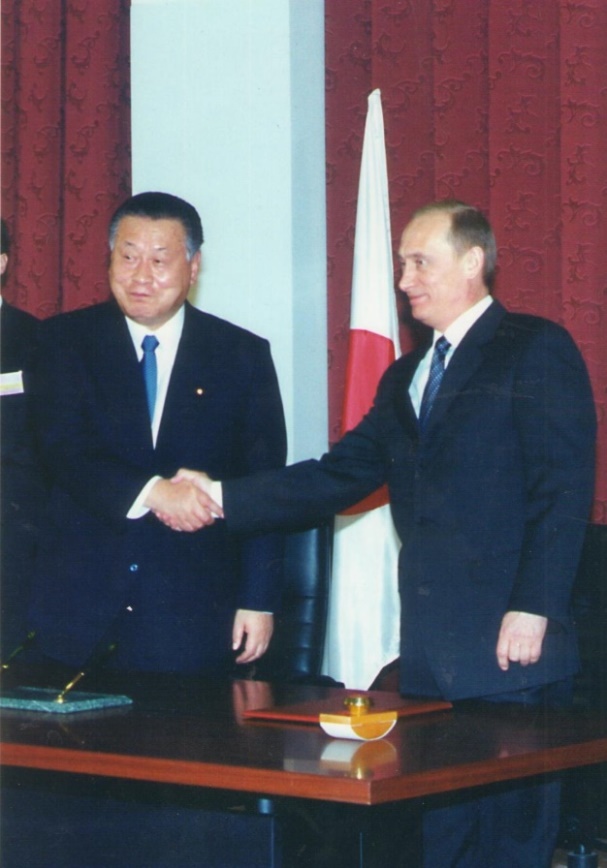 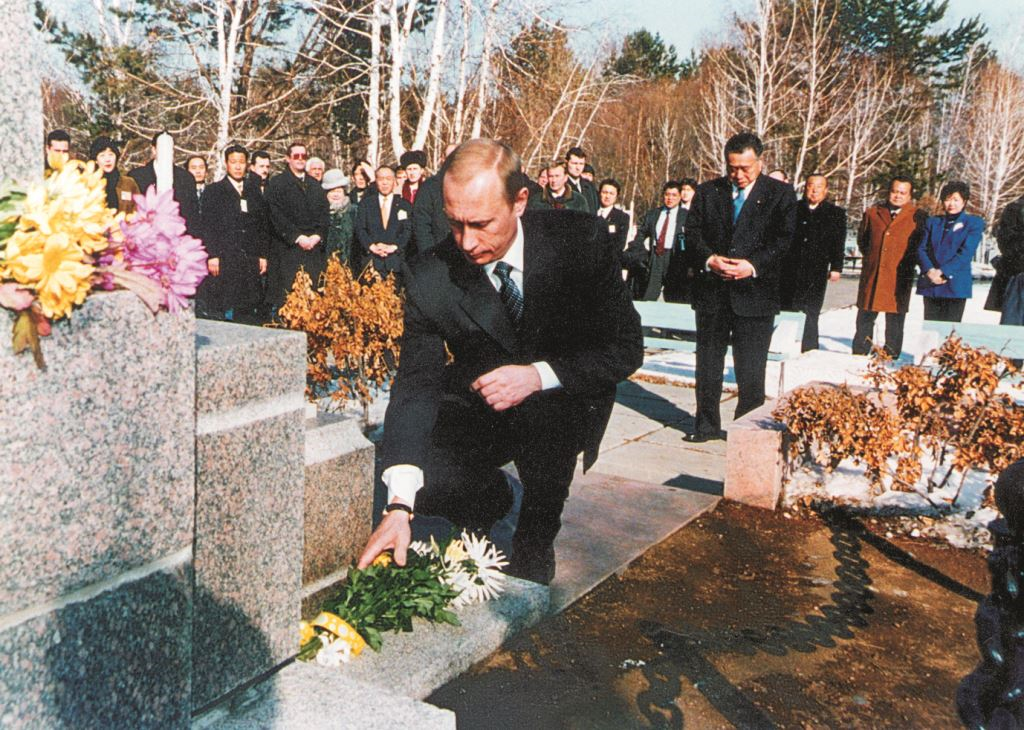 Фотофонд, оп.-1 ЦП, ед.хр.172,355
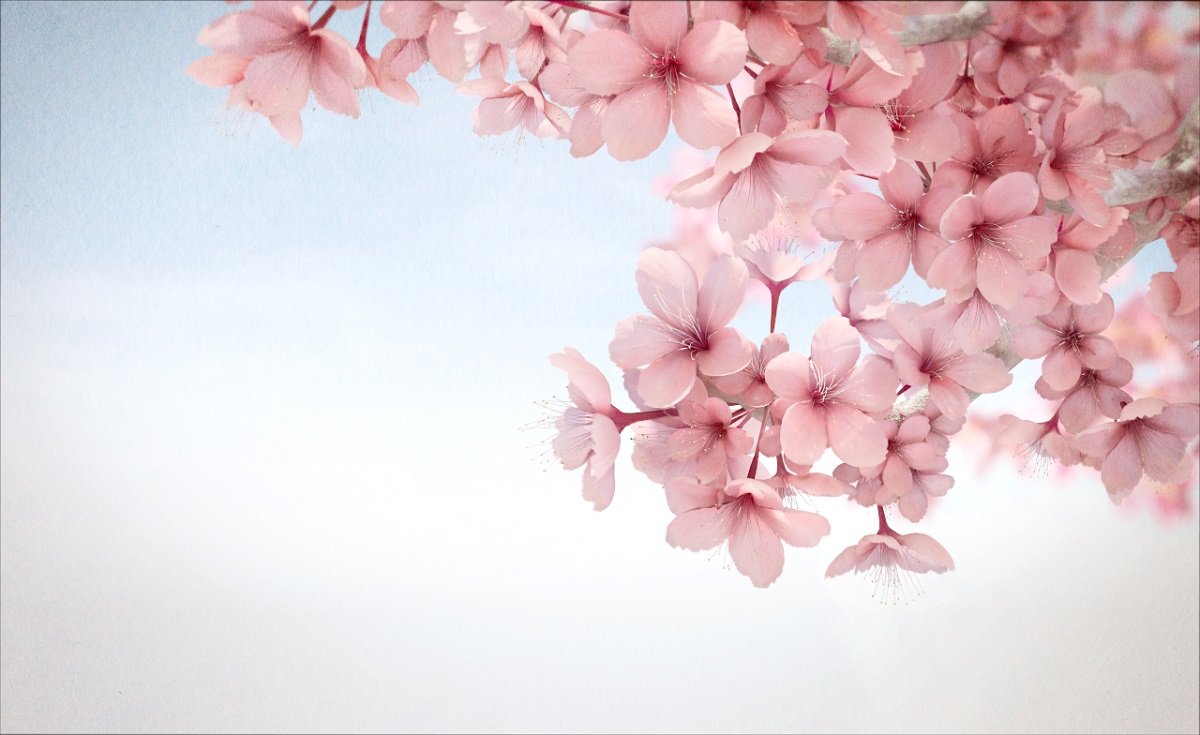 1 августа 2005 года был подписан договор о сотрудничестве между городами-побратимами Шелеховом и Номи, который дал новый импульс в развитии народной дипломатии
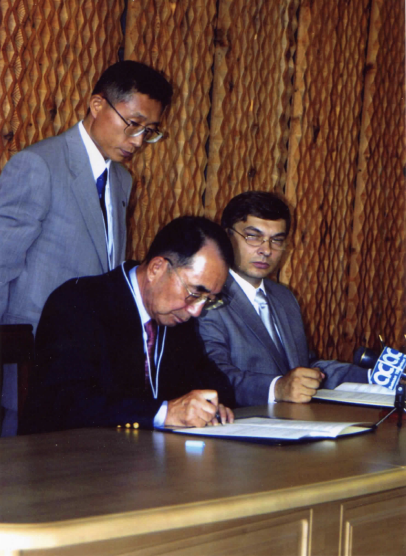 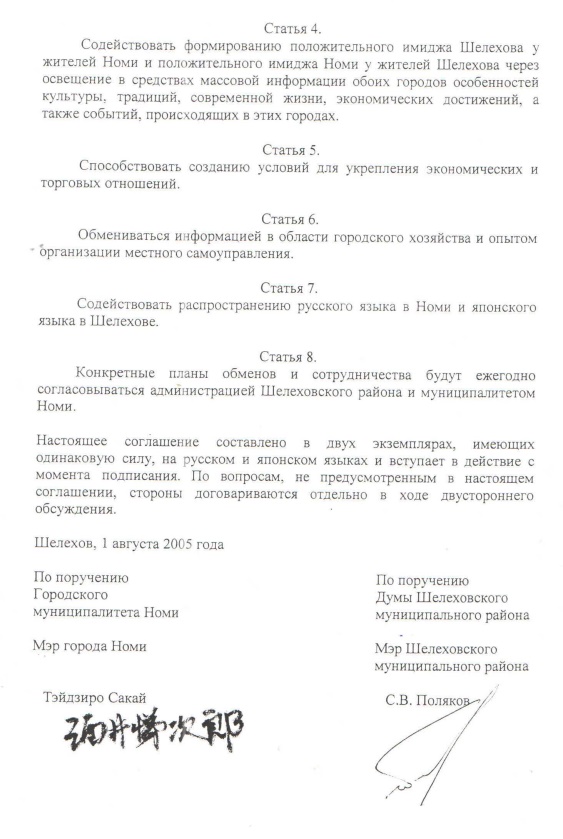 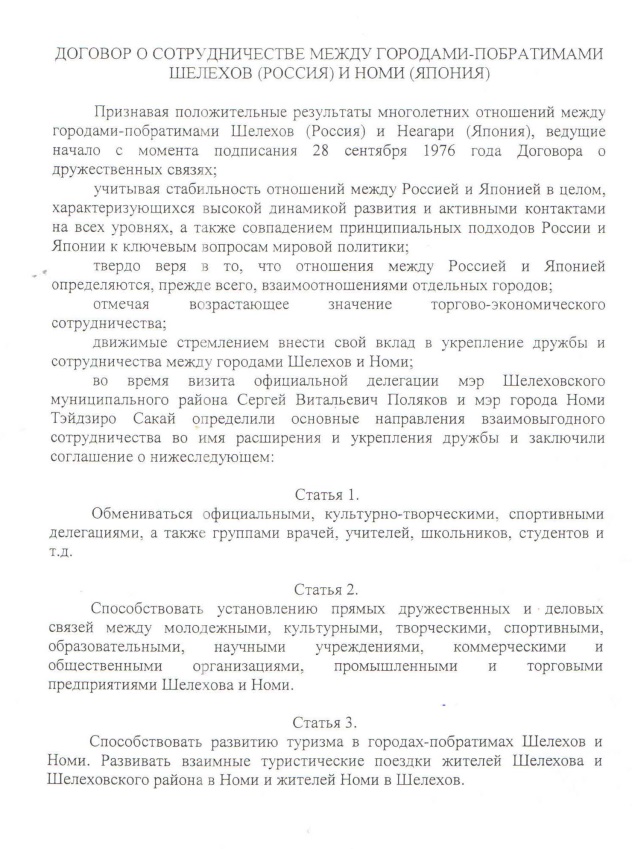 Мэр города Номи Тэйдзиро Сакай 
и Мэр Шелеховского муниципального района 
С.В. Поляков на подписании договора 
о сотрудничестве
Фонд Р-34, оп.-1, д.441,л.л.1-2
Фотофонд, оп.-1 ЦП, ед.хр. 356.
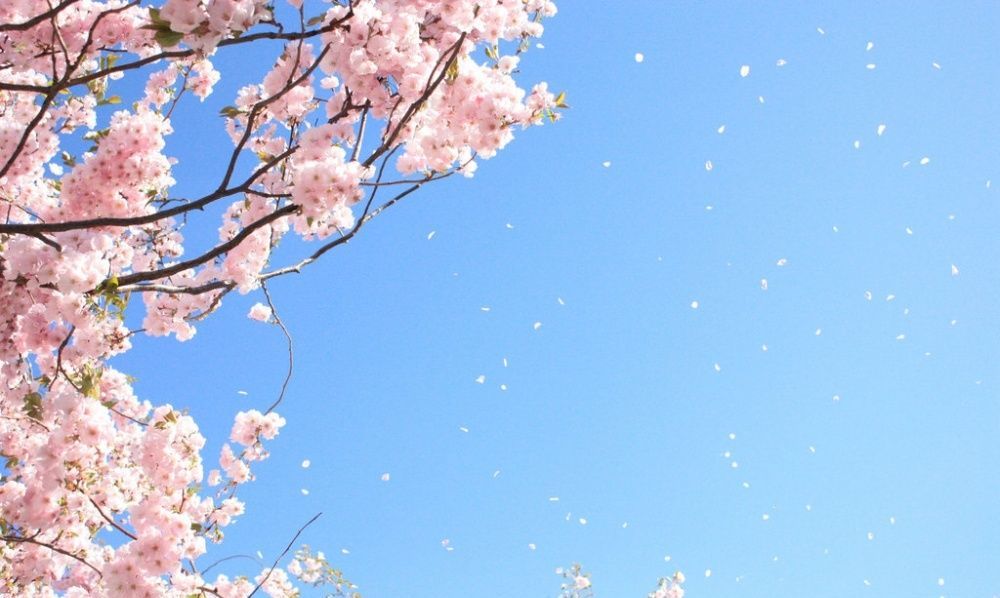 Акико
МОРИ
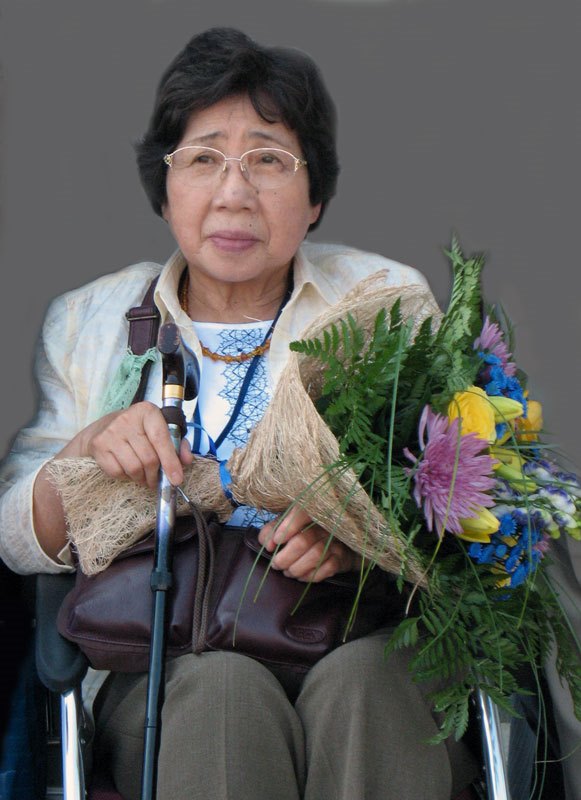 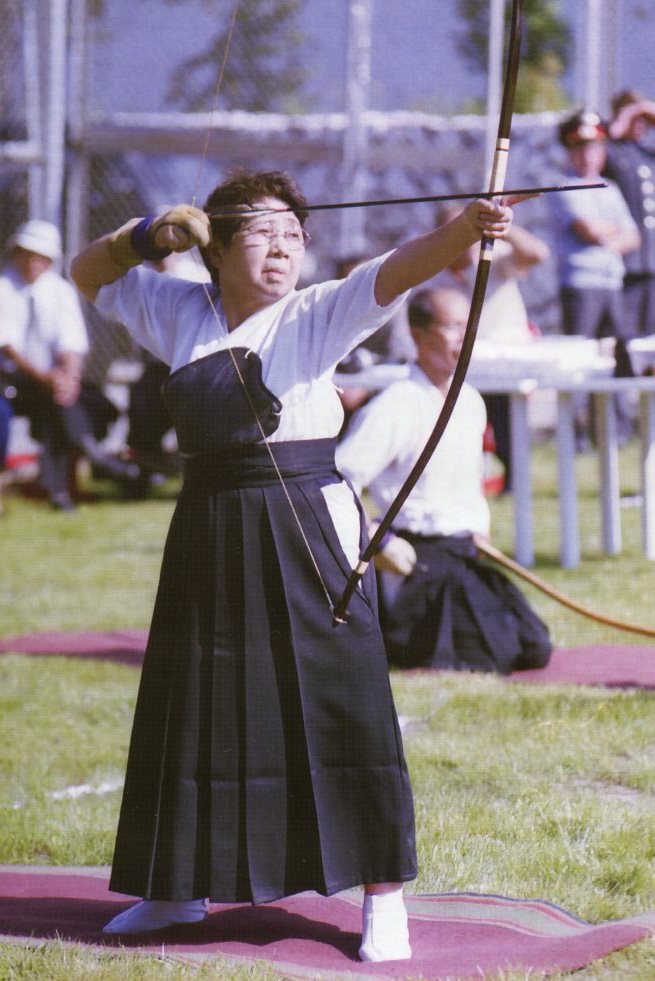 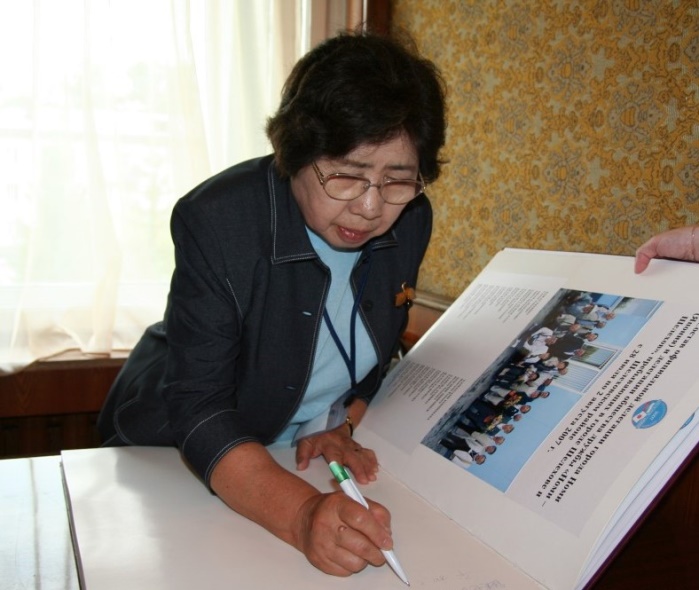 Супруга Сигеки Мори, консультант общества дружбы «Номи-Шелехов»
Фотофонд, оп.-1 ЦП, ед.хр.363
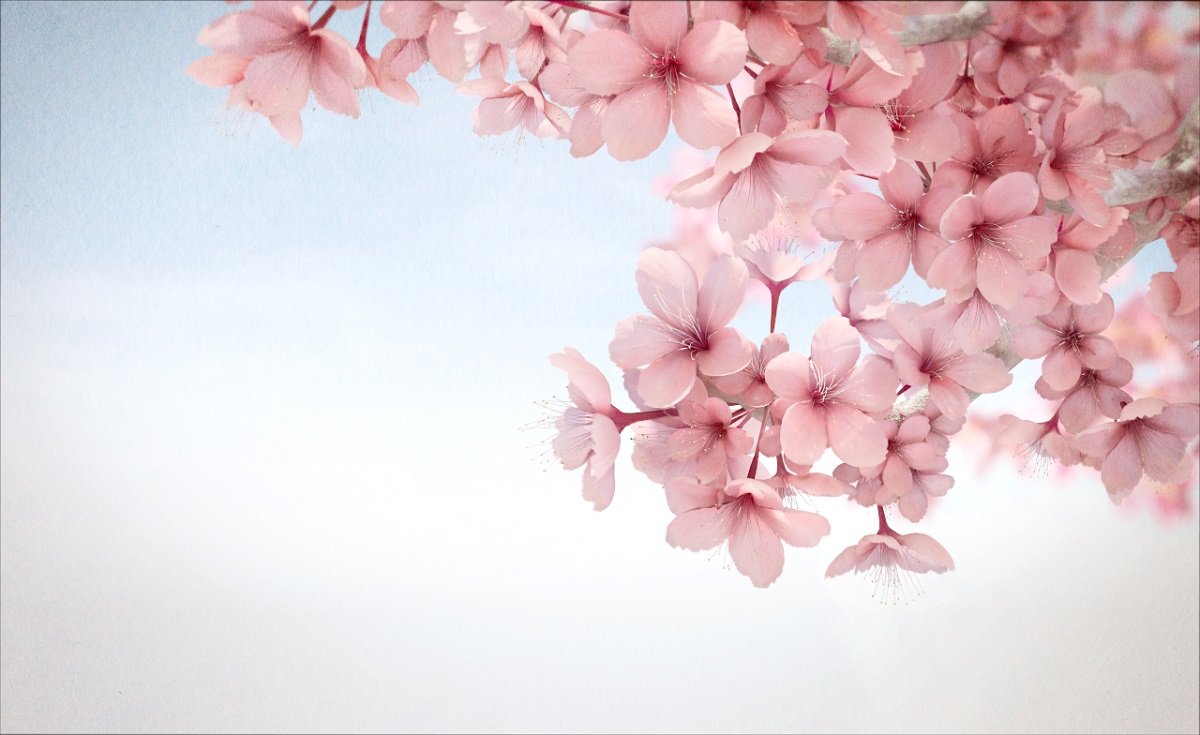 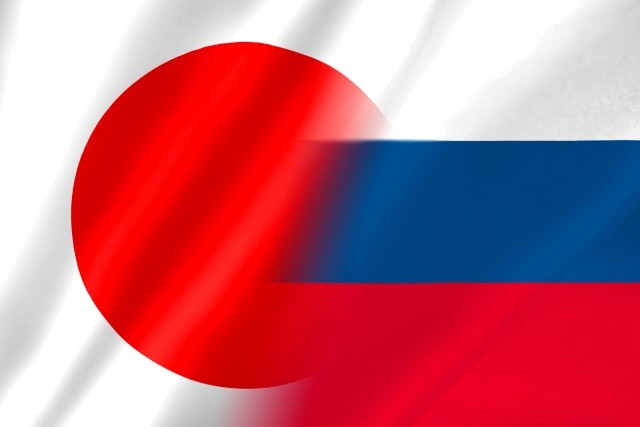 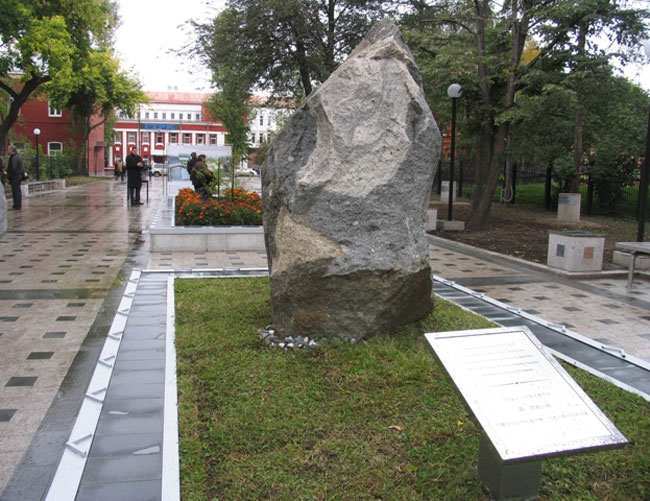 13 сентября 2011 года 
в Иркутске состоялось торжественное открытие 
сквера им. Сигеки Мори, который будет символизировать укрепление побратимских связей между городами Приангарья и Японии
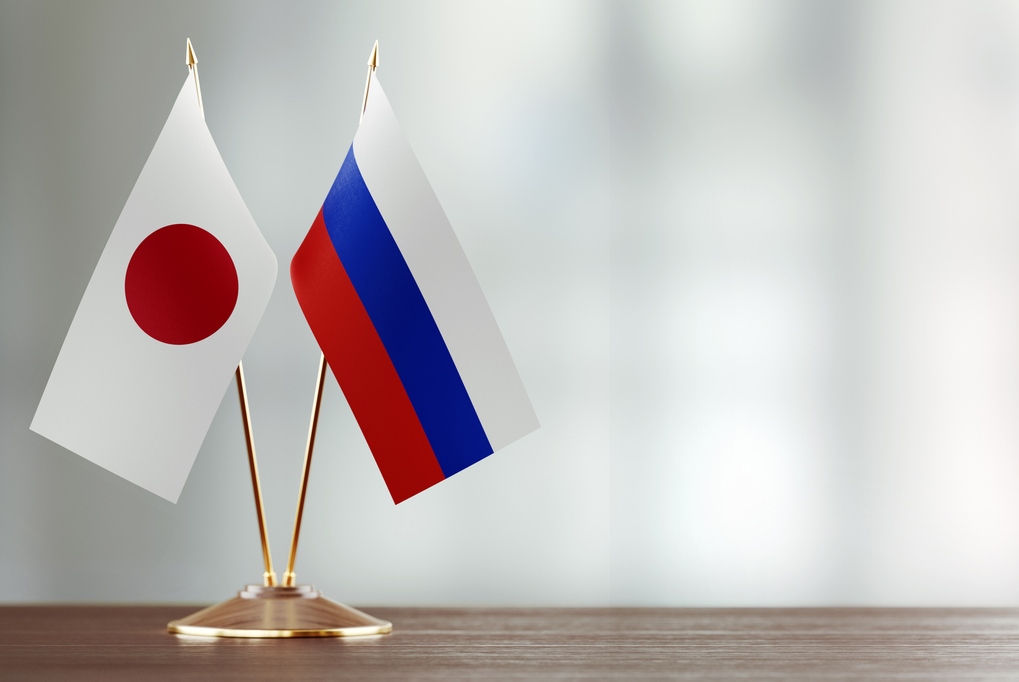 Приглашаем Вас посетить архивный отдел 
Администрации Шелеховского муниципального района, расположенный по адресу: 
г. Шелехов, 
Култукский тракт, 10 
тел. (39550) 4-49-48, 5-33-20.


Всегда рады 
видеть Вас!